Monday 2nd June 2025
2/6/25
Morning Challenges:
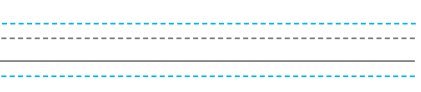 Name writing
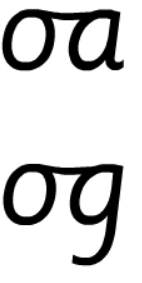 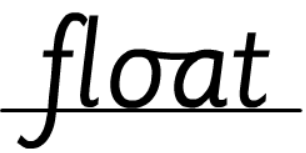 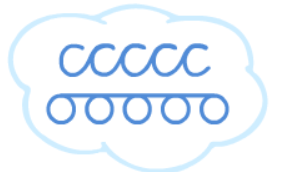 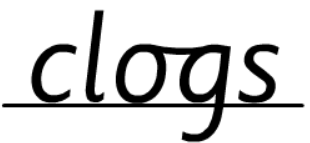 Write sentences about what is happening in this picture.
Phonics
Revisit and review
Lesson focus: 

Read words with the /ai/  eigh, aigh, ey and ea grapheme
Today's Graphemes
eigh  
aigh  
ey
ea
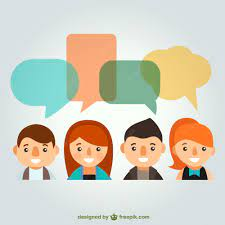 Recap
ai           ay 
      a-e           a
Revisit and review
shaking      stain  
acorn       playful 
spray         train
tray
take
amaze
What are the digraphs?
Segment these 
words and read them
Blend and say words
Sort the words
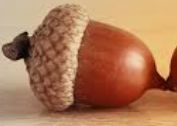 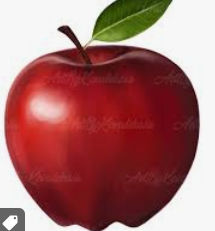 a                                          a
making      chasing      chapter slamming        paper         drank
Focus words
eigh-t
s-t-r-aigh-t
g-r-ea-t
Sounds out these 
words and read them
Focus words
eight
straight
break
they
grey
prey
Read, sound talk and blend
And again... FASTER!
their
our
two
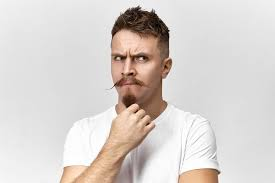 tricky words
busy
Read the tricky words?
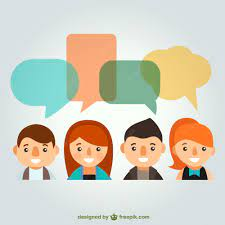 Now let's read this sentence!​
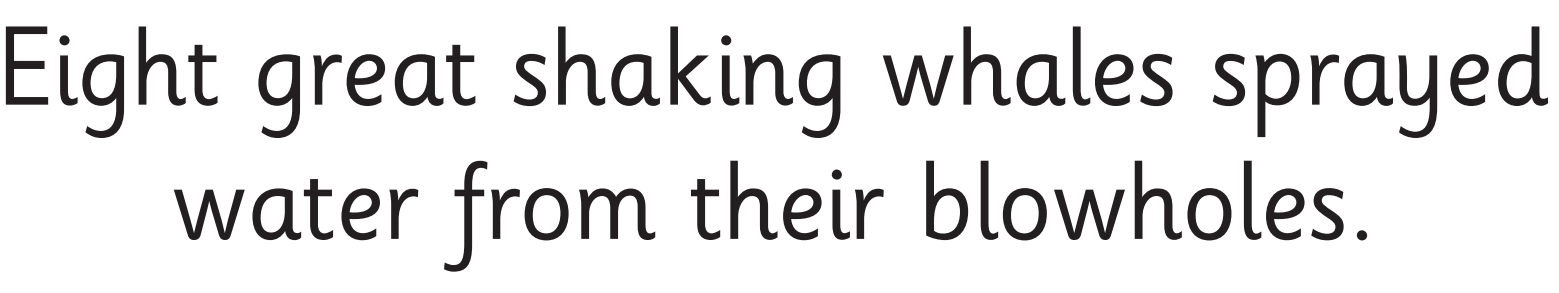 What digraphs can you see?
What tricky words can you see?
Let’s write a sentence.
Think it, say it, write it.
tricky words
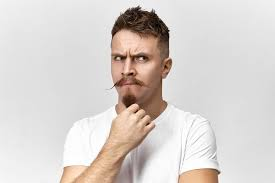 eight        great     busy
Think of all the sounds in each word.
Challenge 
Extend the sentence using 'and’, ‘or’ or ‘but’
Little Wandle Guided Reading
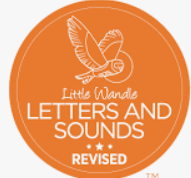 Assembly
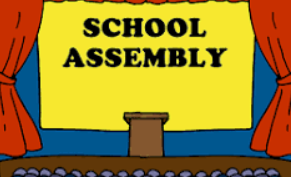 Break
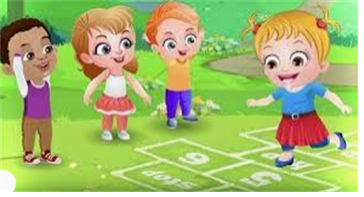 TBAT: identify the physical properties of coins
Which of these can you use to buy things with?
Do you know what they are called?
3 in 3
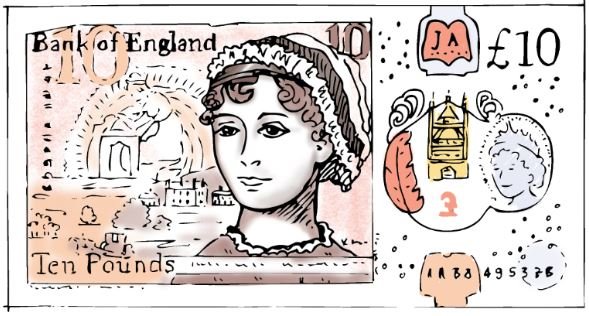 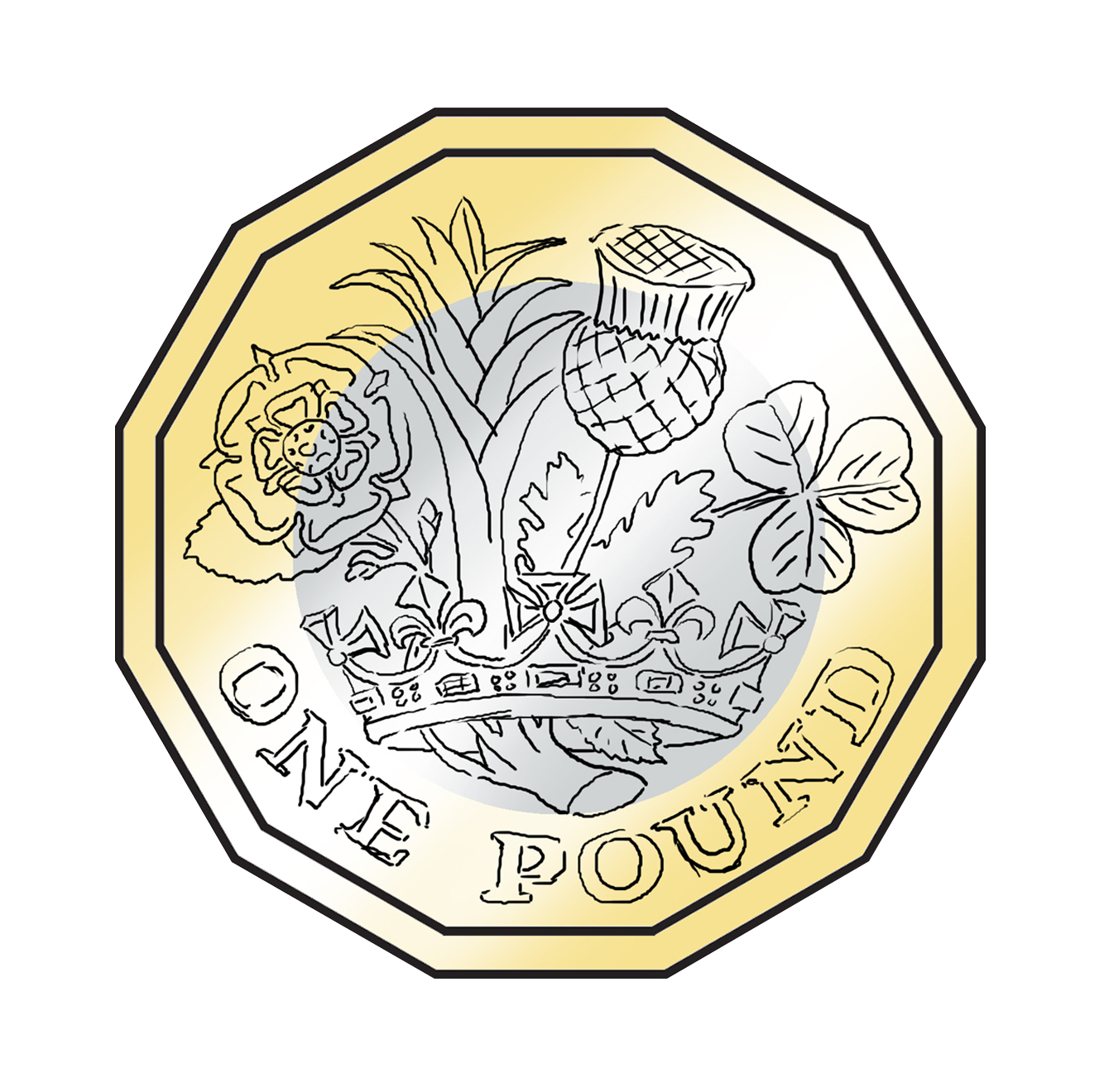 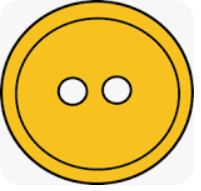 TBAT: identify the physical properties of coins
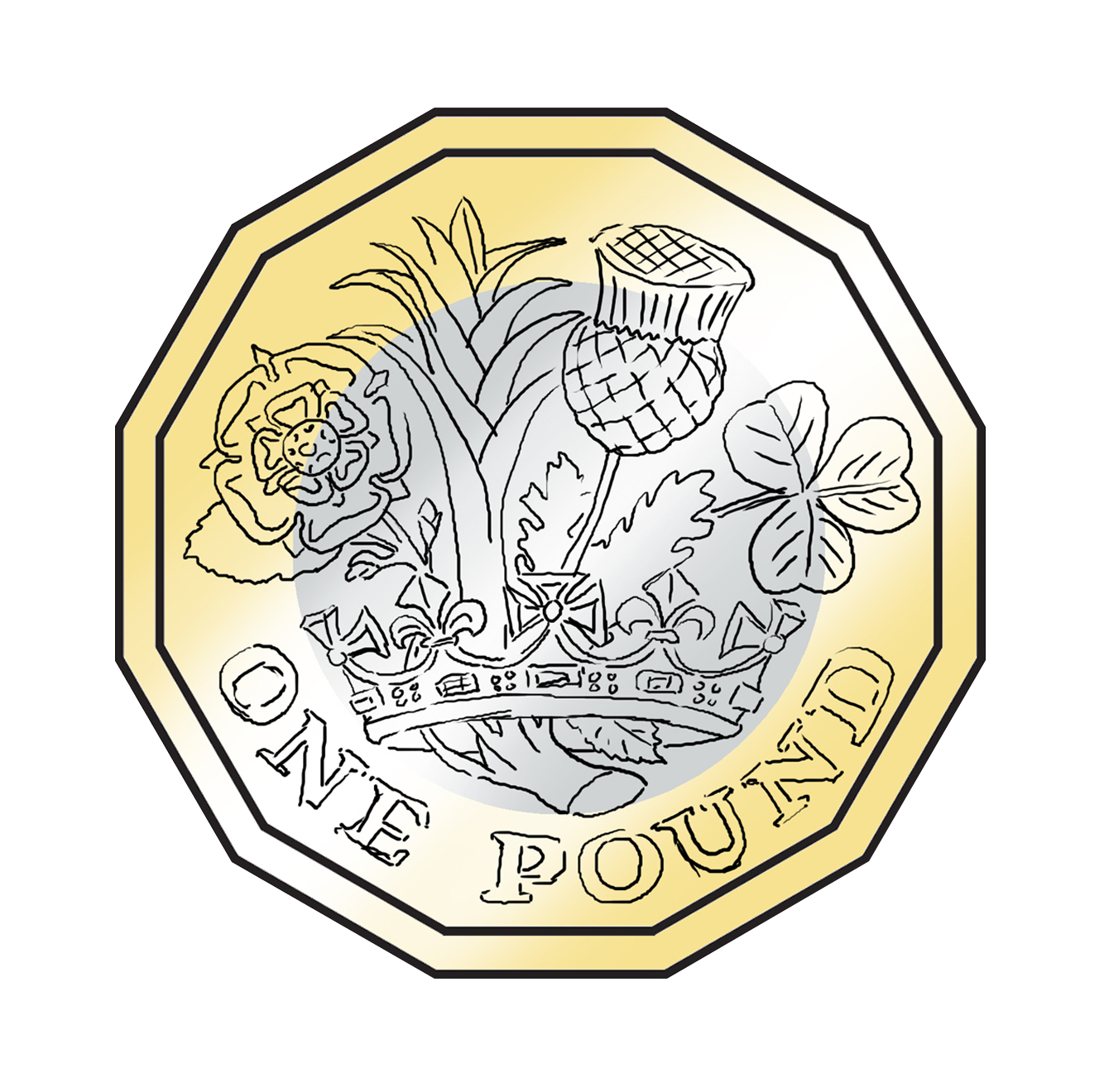 coin				gold


round						silver

heptagonal			copper
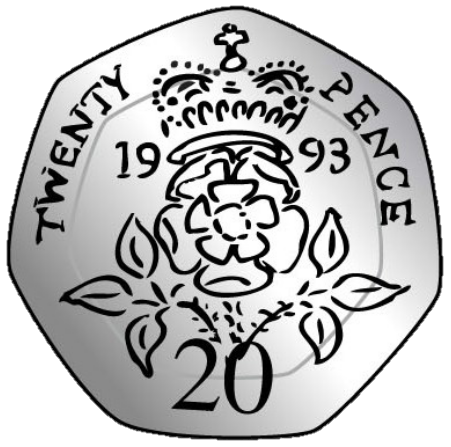 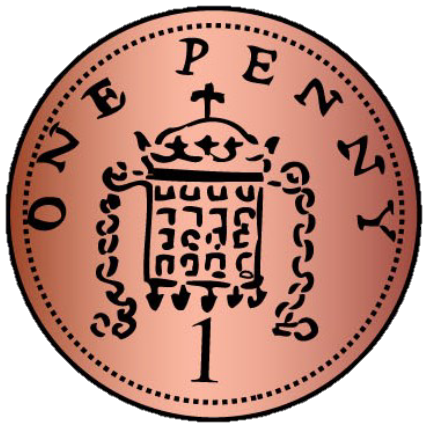 Introducing coins
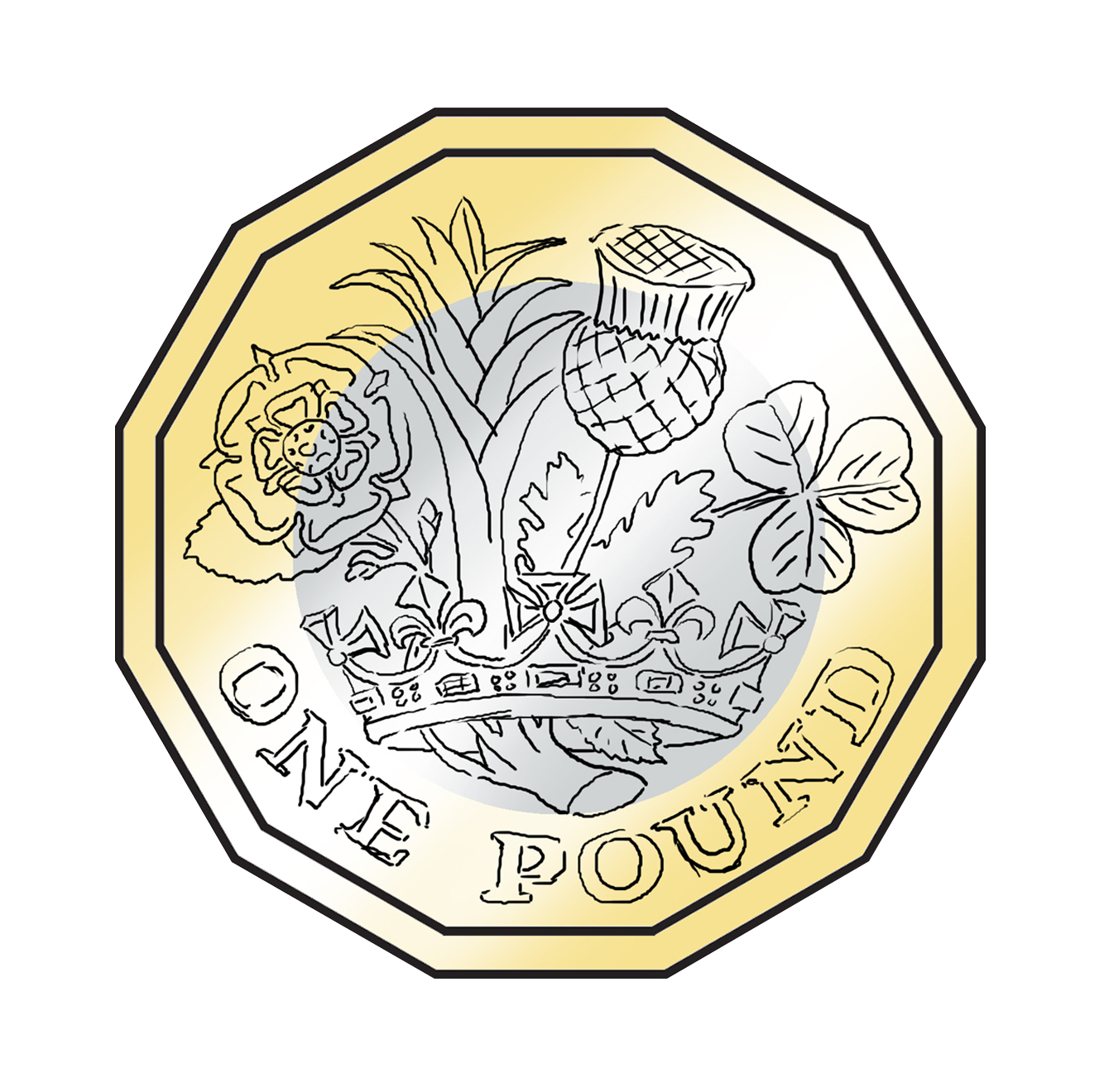 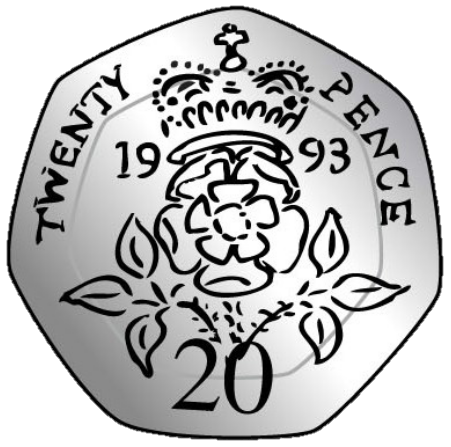 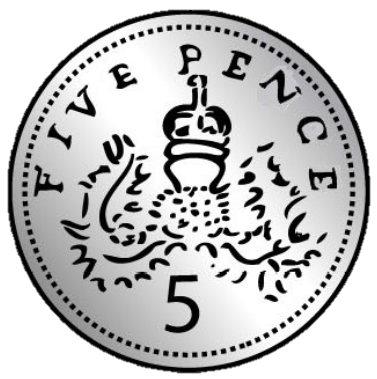 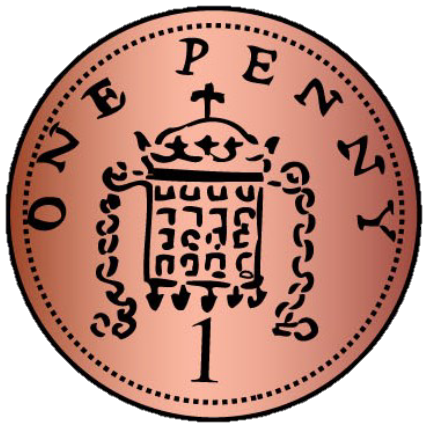 one penny
five pence
twenty pence
one pound
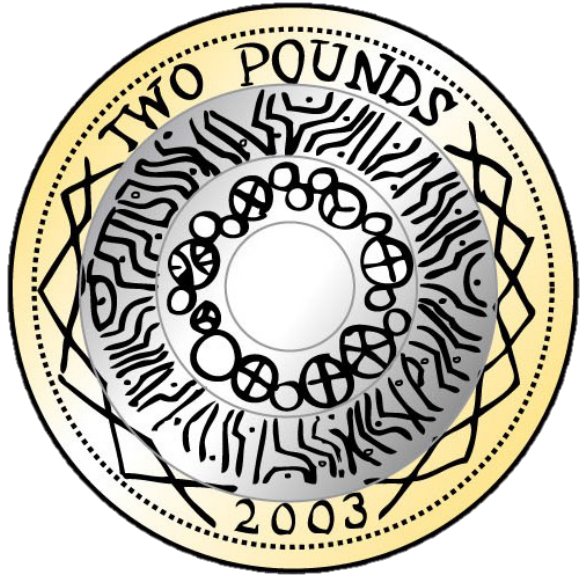 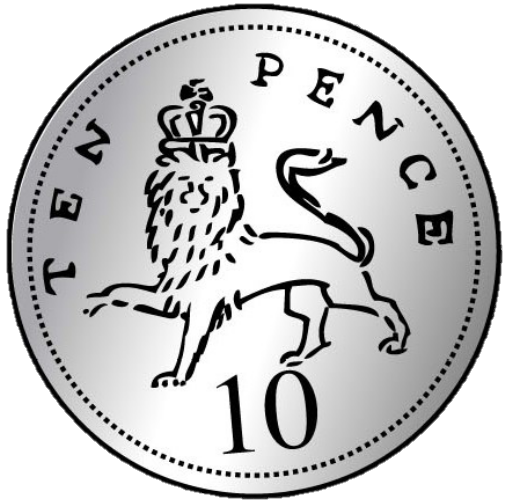 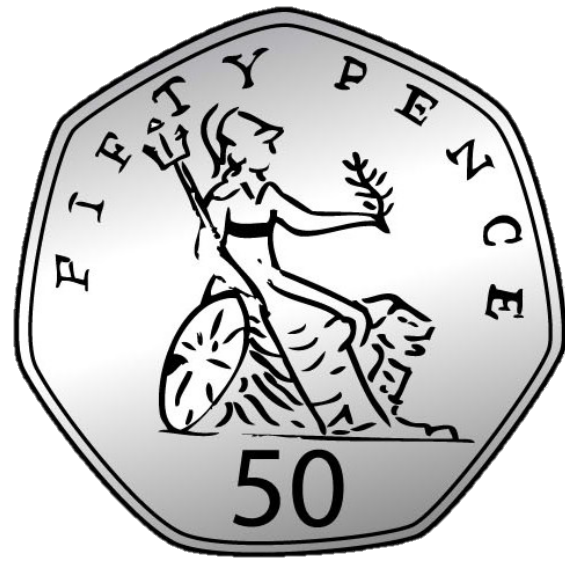 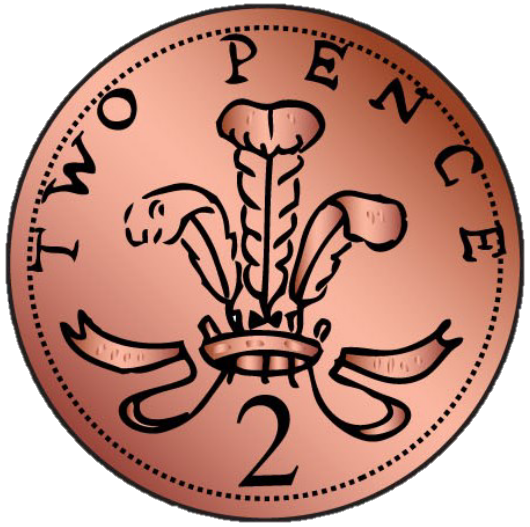 two pence
ten pence
fifty pence
two pounds
[Speaker Notes: New Learning: Introducing coins 
Note: this lesson focuses on the physical appearance of the coins and their names; their values are introduced in subsequent lessons.  
Show pupils each of the eight coins used in the UK. Pass around real or plastic versions of the coins, asking pupils to pay attention to their appearance.  
What’s the same and what’s different between the coins? 
Give pupils chance to discuss, then take feedback. Introduce the relevant colour vocabulary (copper, silver and gold). Link this to gold, silver and bronze medals and explain that the gold (and silver) coins have the greatest value, followed by the silver, then the copper (or bronze). Draw attention to the fact they all have the King or Queen’s head on one side and that they all have different images on the other side.  
Then show pupils some different groupings of coins, e.g. a set of all the silver coins and a set of the copper coins; a set of the round coins and a set of the heptagonal coins. 
How have the coins been grouped? Can you group them in a different way? 
Take feedback, then teach the vocabulary ‘heptagonal’ (seven-sided) and say that 20 pence and 50 pence coins have heptagonal faces. Draw attention to the circular faced coins, and engage pupils in discussion around the pound coin (12-sided).]
Is the statement true or false? How do you know?
B/G
All coins are round.
All coins
 are the same size.
This statement is true/false because.....
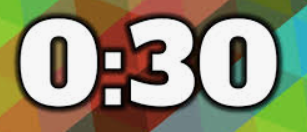 [Speaker Notes: New Learning: Introducing coins 
Note: this lesson focuses on the physical appearance of the coins and their names; their values are introduced in subsequent lessons.  
Show pupils each of the eight coins used in the UK. Pass around real or plastic versions of the coins, asking pupils to pay attention to their appearance.  
What’s the same and what’s different between the coins? 
Give pupils chance to discuss, then take feedback. Introduce the relevant colour vocabulary (copper, silver and gold). Link this to gold, silver and bronze medals and explain that the gold (and silver) coins have the greatest value, followed by the silver, then the copper (or bronze). Draw attention to the fact they all have the King or Queen’s head on one side and that they all have different images on the other side.  
Then show pupils some different groupings of coins, e.g. a set of all the silver coins and a set of the copper coins; a set of the round coins and a set of the heptagonal coins. 
How have the coins been grouped? Can you group them in a different way? 
Take feedback, then teach the vocabulary ‘heptagonal’ (seven-sided) and say that 20 pence and 50 pence coins have heptagonal faces. Draw attention to the circular faced coins, and engage pupils in discussion around the pound coin (12-sided).]
What’s the same? What’s different?
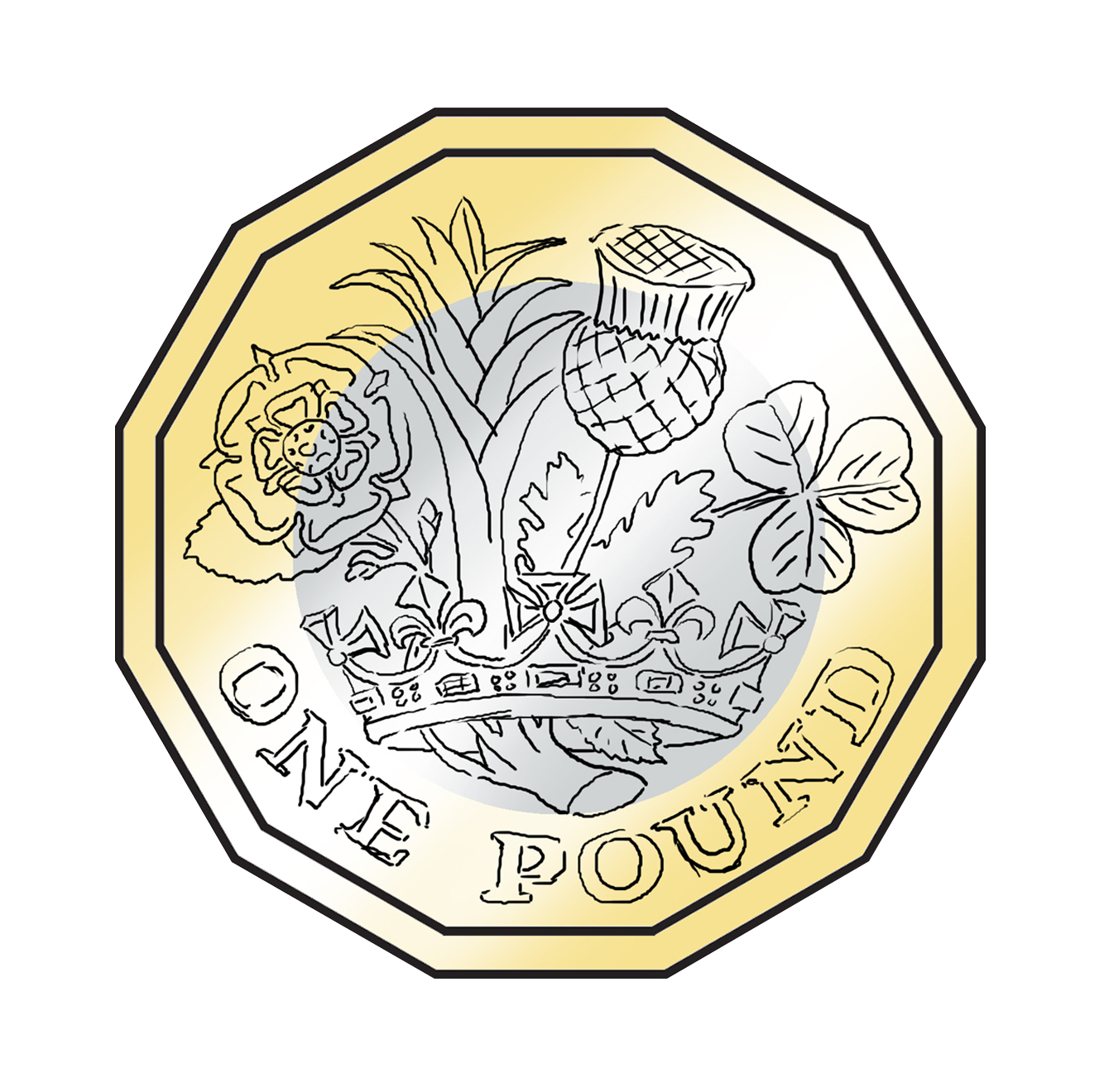 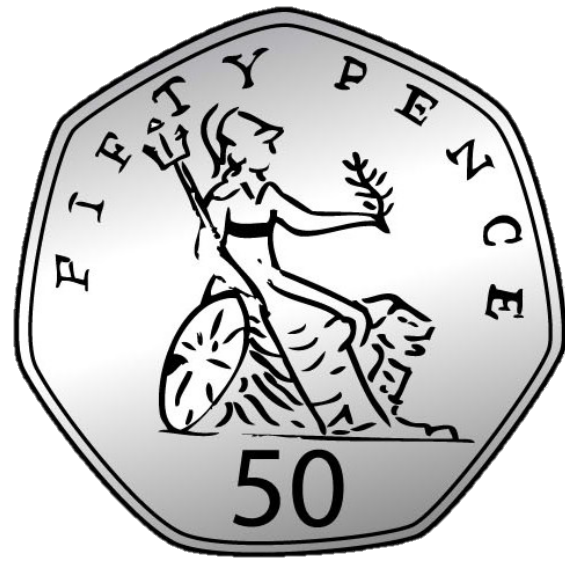 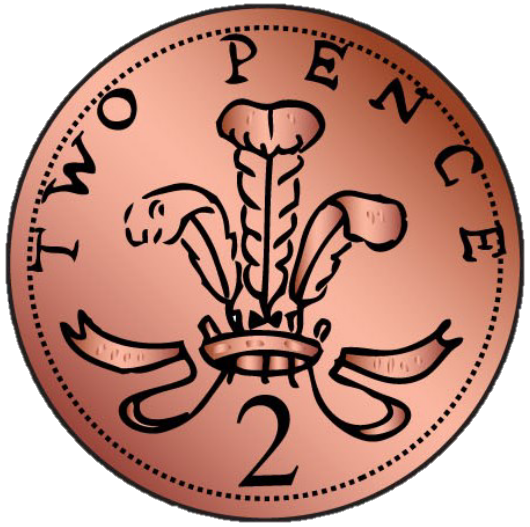 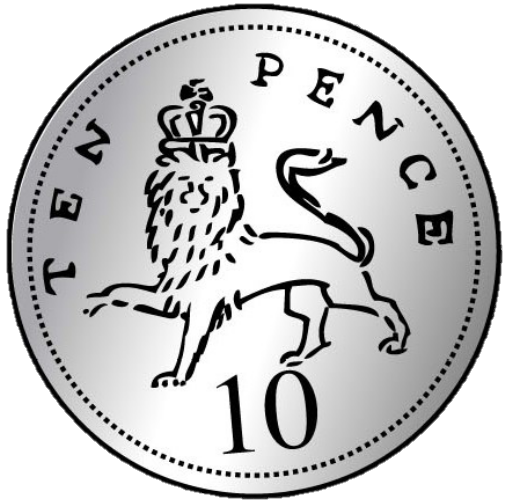 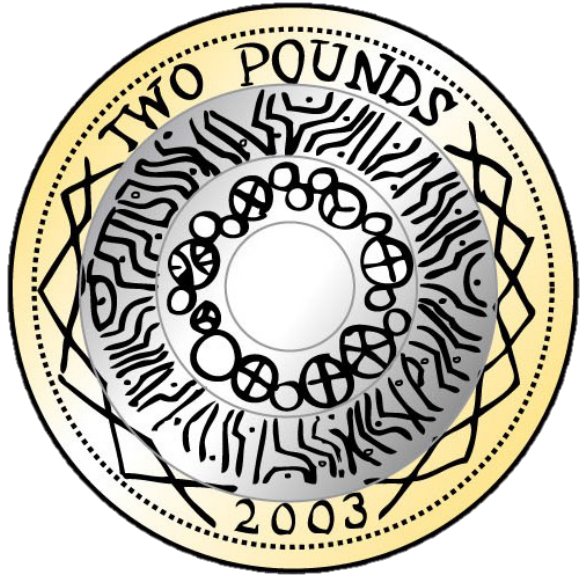 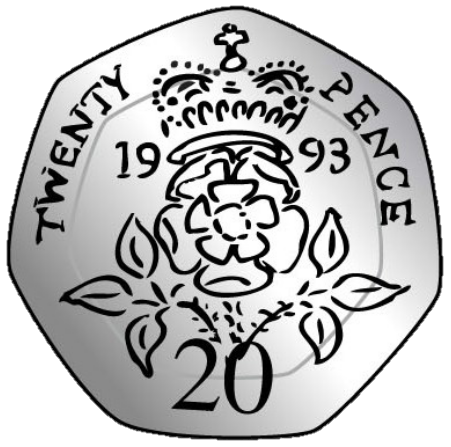 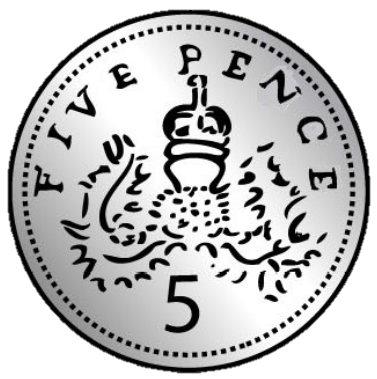 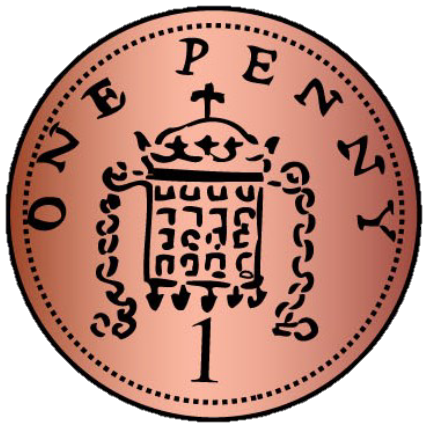 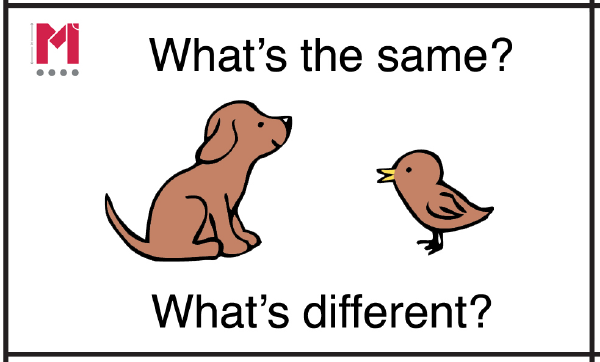 [Speaker Notes: New Learning: Introducing coins 
Note: this lesson focuses on the physical appearance of the coins and their names; their values are introduced in subsequent lessons.  
Show pupils each of the eight coins used in the UK. Pass around real or plastic versions of the coins, asking pupils to pay attention to their appearance.  
What’s the same and what’s different between the coins? 
Give pupils chance to discuss, then take feedback. Introduce the relevant colour vocabulary (copper, silver and gold). Link this to gold, silver and bronze medals and explain that the gold (and silver) coins have the greatest value, followed by the silver, then the copper (or bronze). Draw attention to the fact they all have the King or Queen’s head on one side and that they all have different images on the other side.  
Then show pupils some different groupings of coins, e.g. a set of all the silver coins and a set of the copper coins; a set of the round coins and a set of the heptagonal coins. 
How have the coins been grouped? Can you group them in a different way? 
Take feedback, then teach the vocabulary ‘heptagonal’ (seven-sided) and say that 20 pence and 50 pence coins have heptagonal faces. Draw attention to the circular faced coins, and engage pupils in discussion around the pound coin (12-sided).]
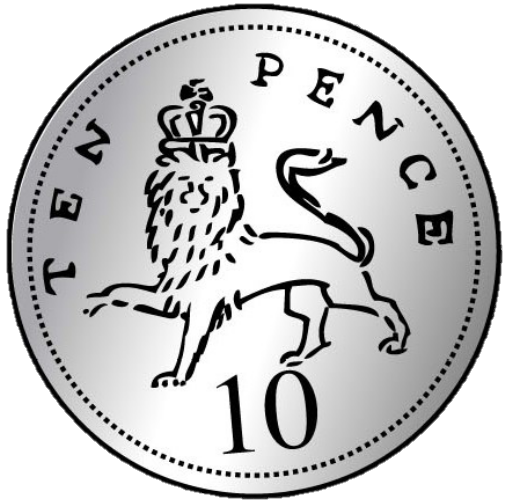 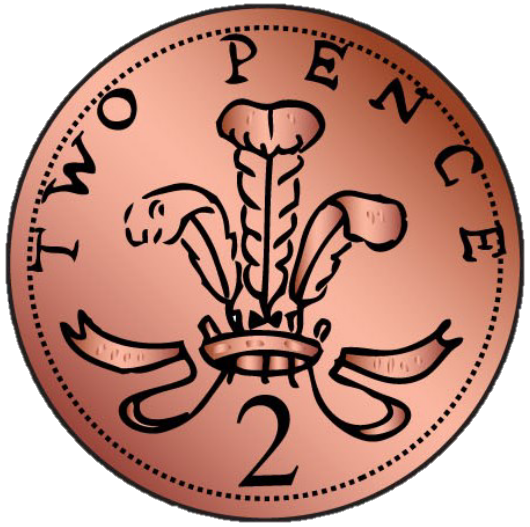 Sorting coins
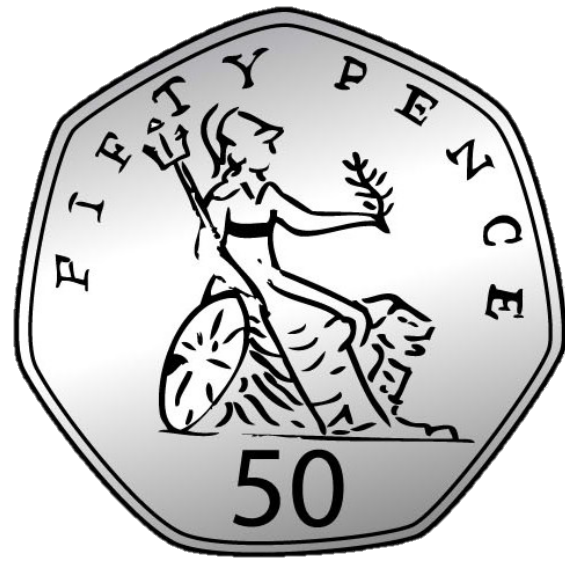 I am putting this coin in this cup because it is heptagonal.
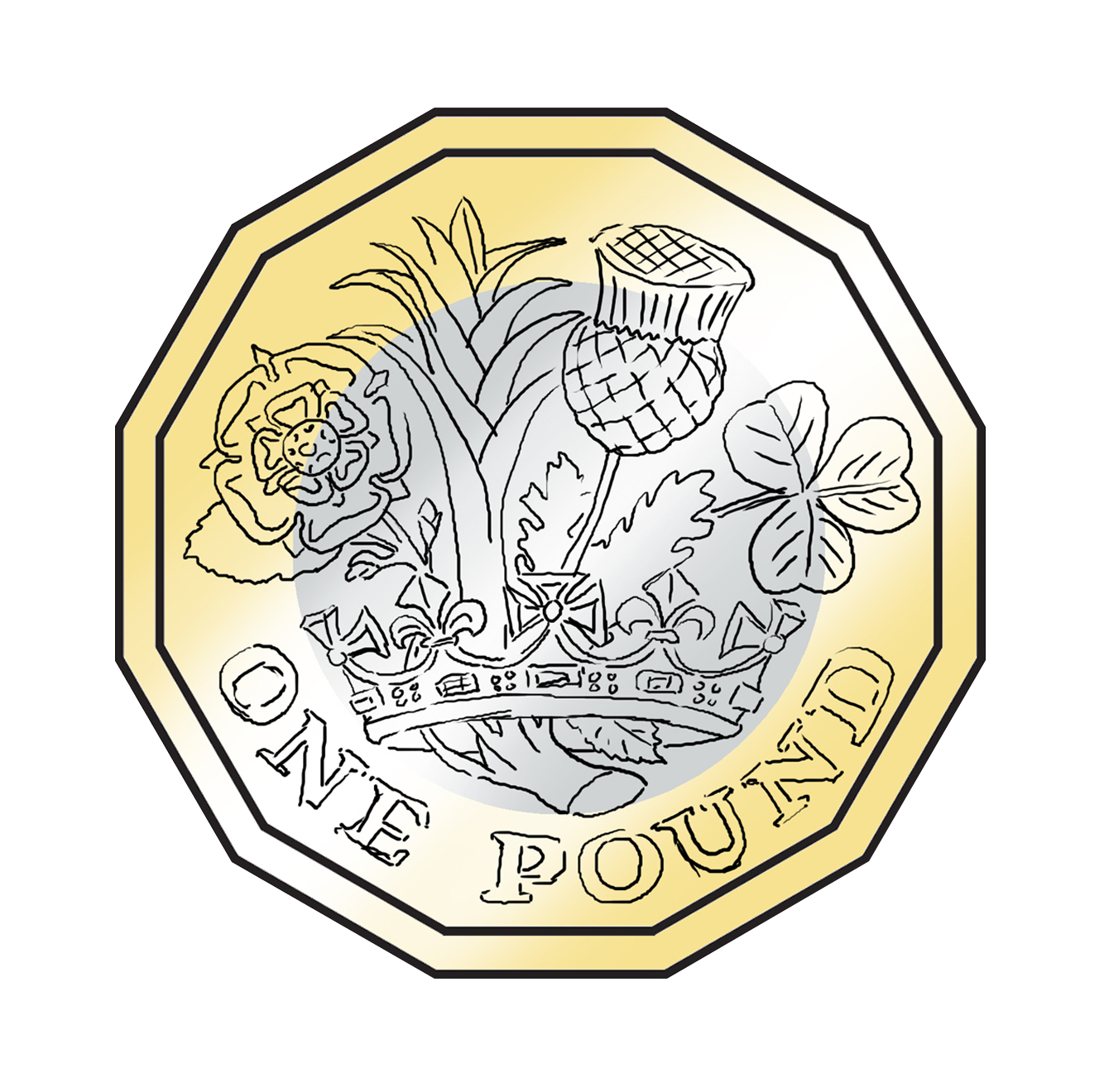 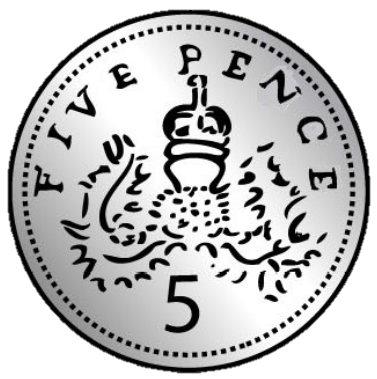 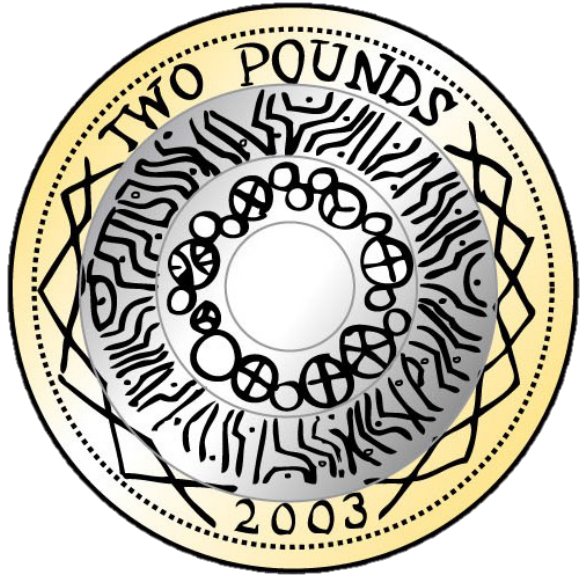 I am putting this coin in this cup because it is round.
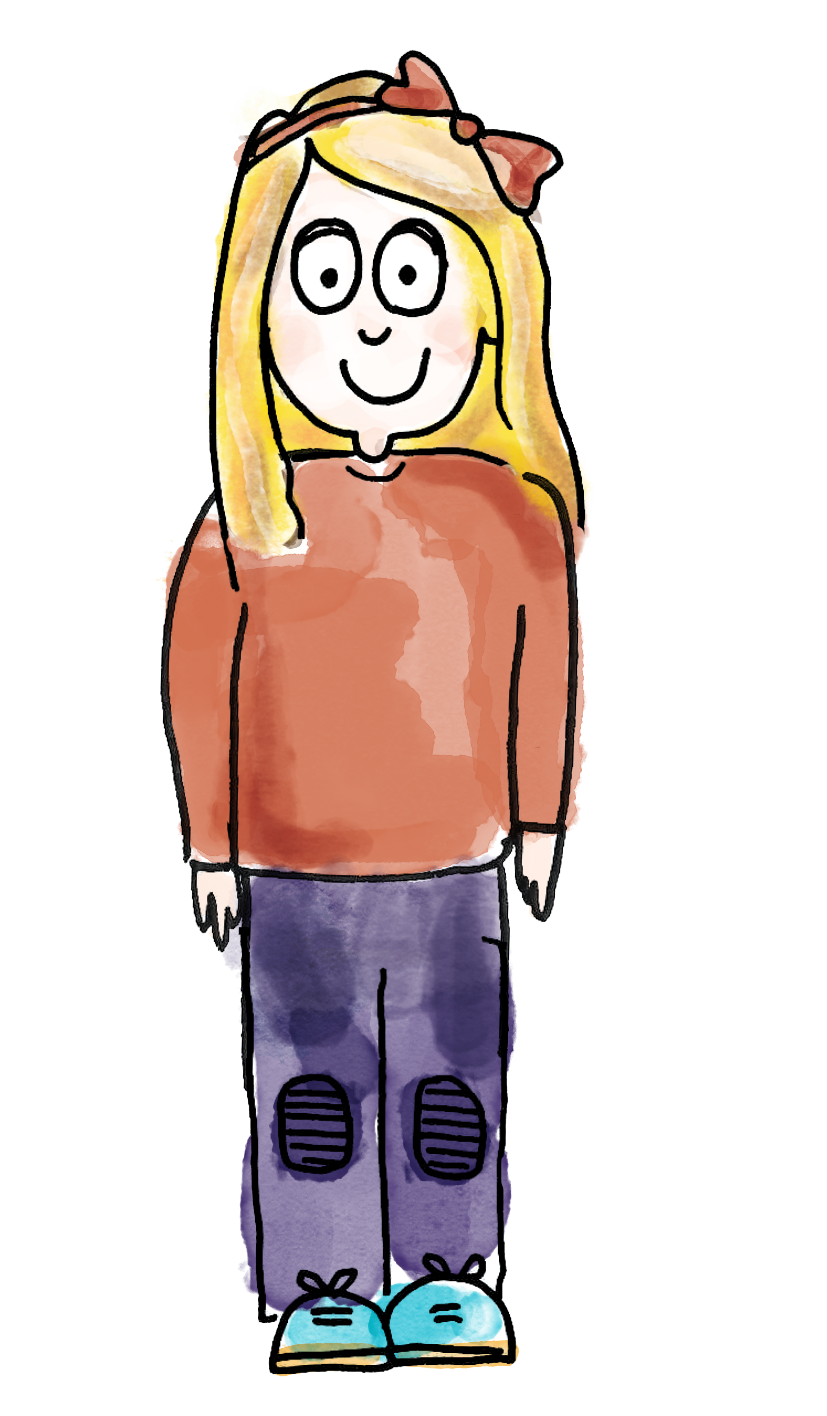 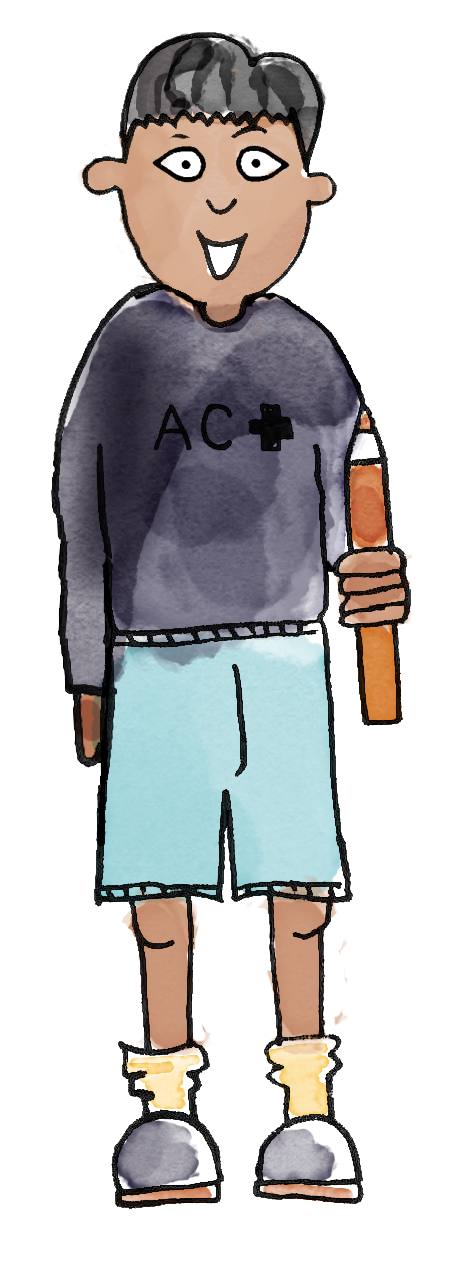 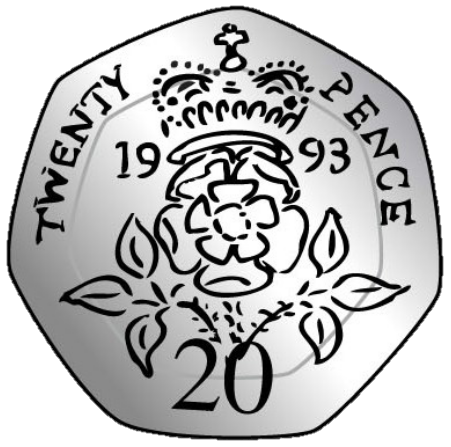 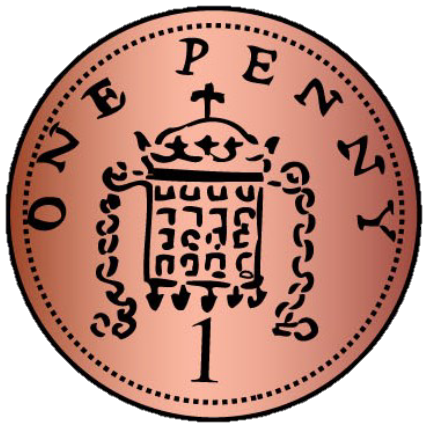 heptagons
round
coin       gold       round       silver      heptagonal      copper
[Speaker Notes: Talk Task: Sorting coins according to their physical properties 
Each pair has a set of the eight unique coins and two cups. Explain that one cup is for heptagonal coins and the other is for round coins. Pupils take it in turns to pick up a coin and place it in the correct cup, explaining their reason to each other to practise key vocabulary. Once most pupils have completed the task, check with the class for consensus on which coins belong in which cup. Then relabel the cups as ‘copper’ and ‘silver or gold’ and repeat.]
Sorting coins
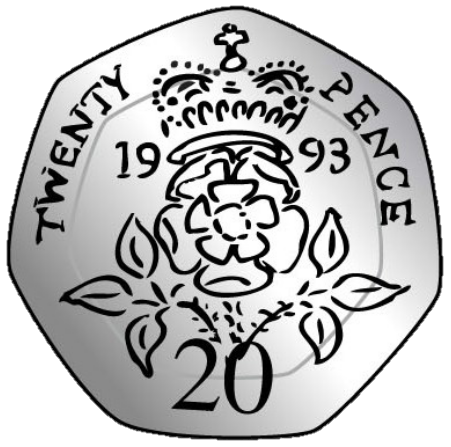 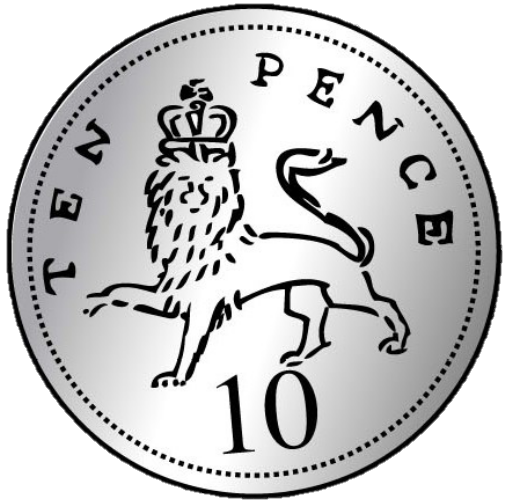 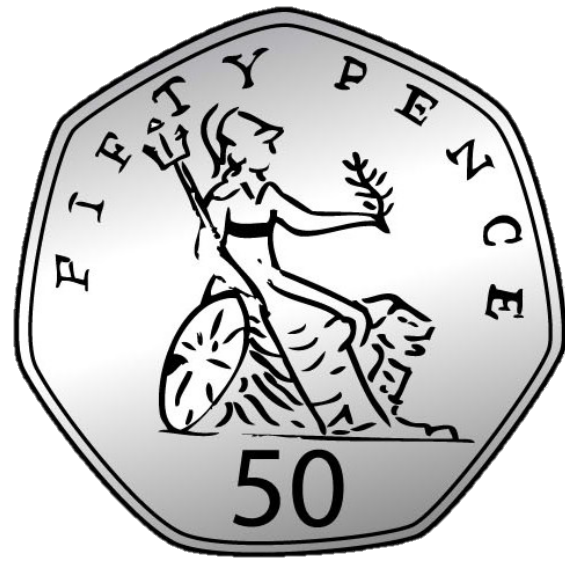 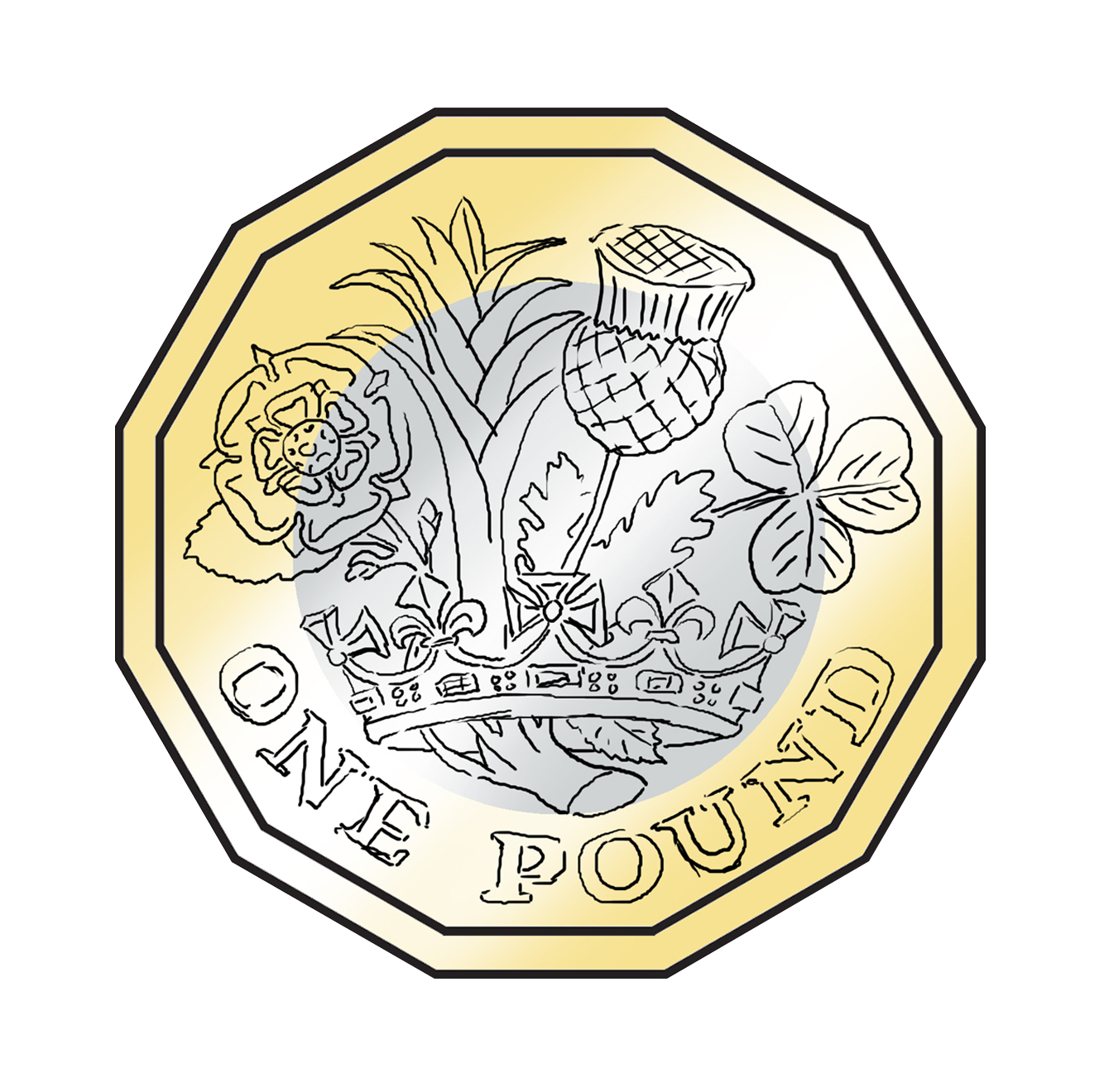 The coin is silver and gold so it belongs here.
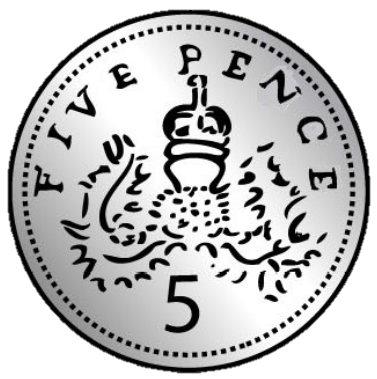 This coin belongs in the copper cup.
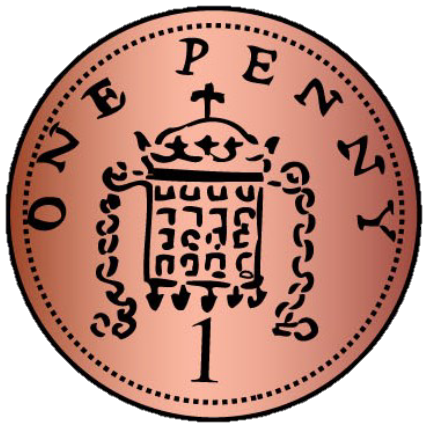 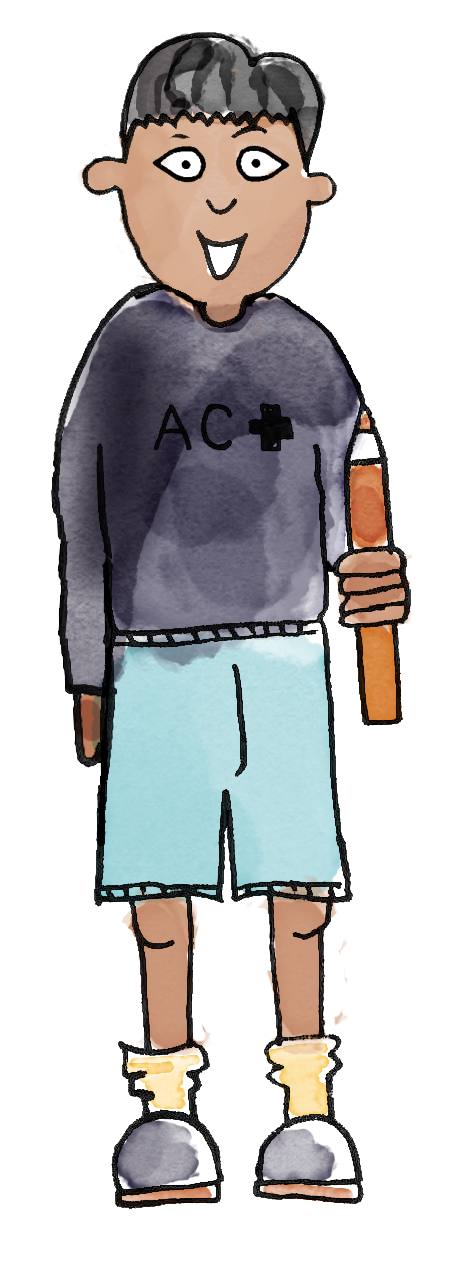 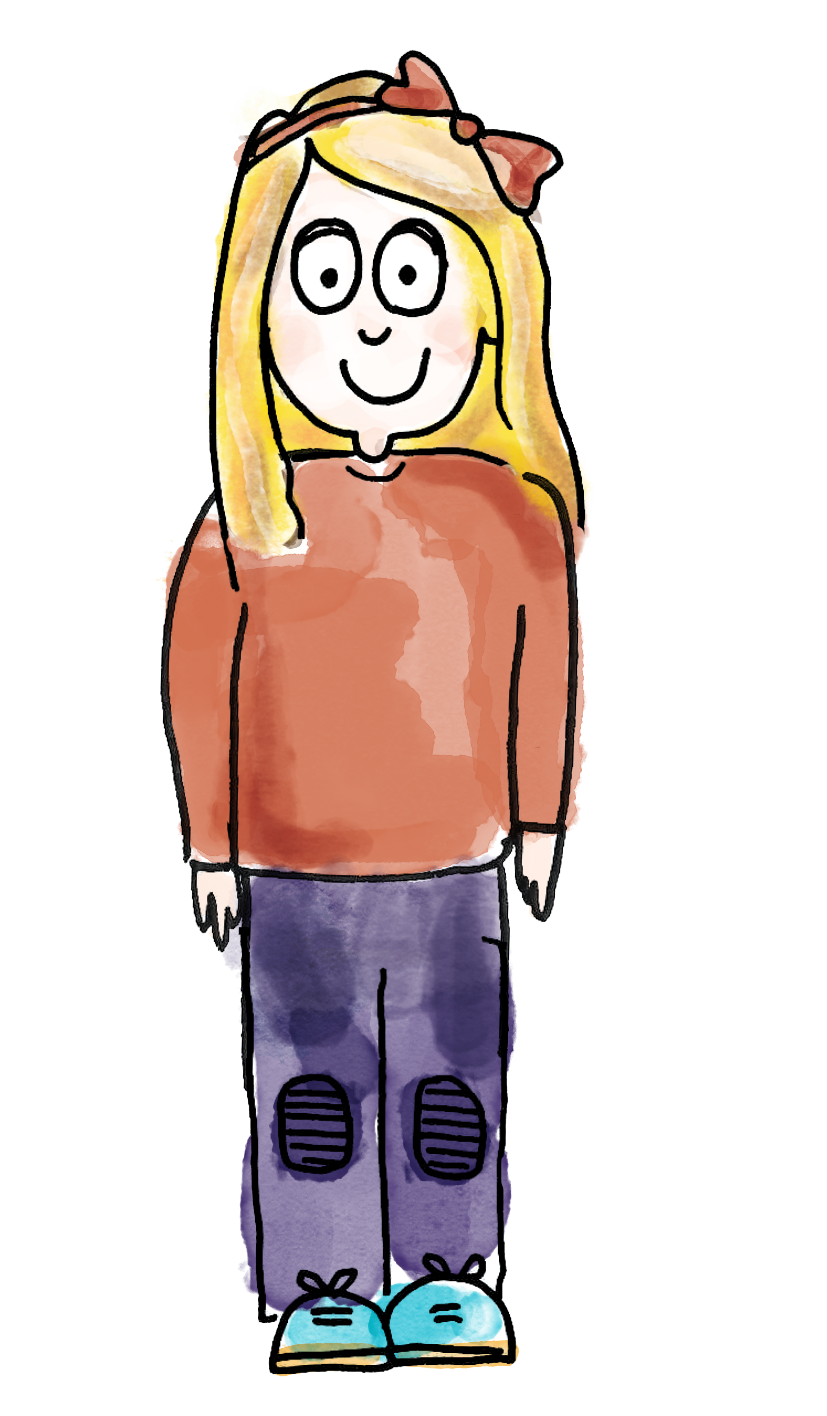 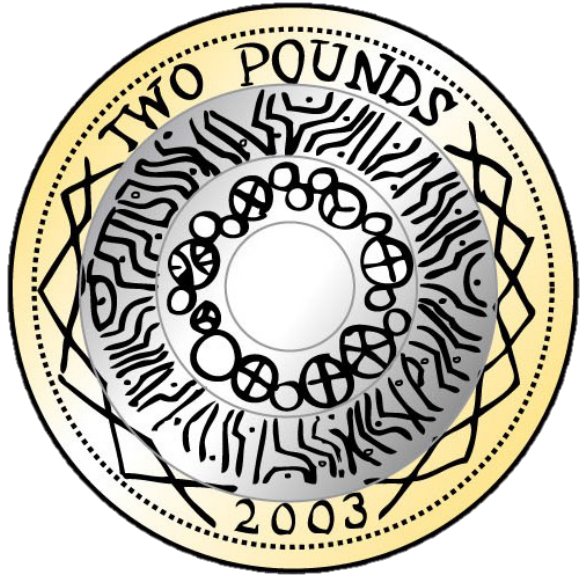 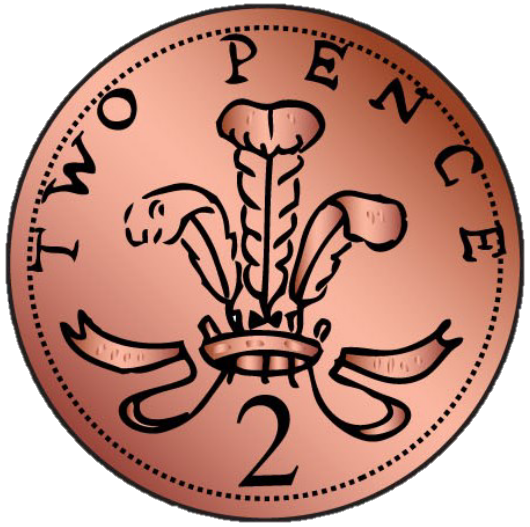 silver or gold
copper
coin       gold       round       silver      heptagonal      copper
[Speaker Notes: Talk Task: Sorting coins according to their physical properties 
Each pair has a set of the eight unique coins and two cups. Explain that one cup is for heptagonal coins and the other is for round coins. Pupils take it in turns to pick up a coin and place it in the correct cup, explaining their reason to each other to practise key vocabulary. Once most pupils have completed the task, check with the class for consensus on which coins belong in which cup. Then relabel the cups as ‘copper’ and ‘silver or gold’ and repeat.]
Halima sorted her coins into two purses
How has she sorted them? 
Why are some coins not in a purse?
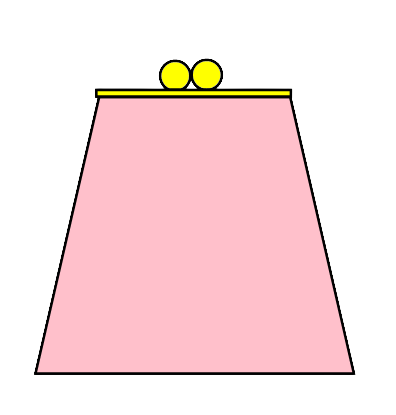 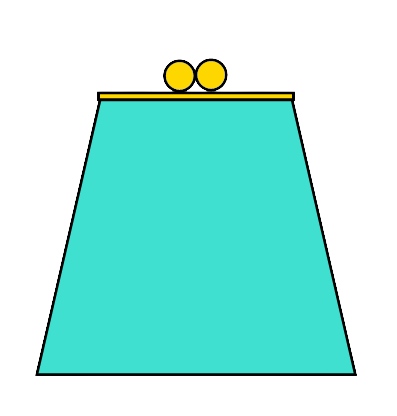 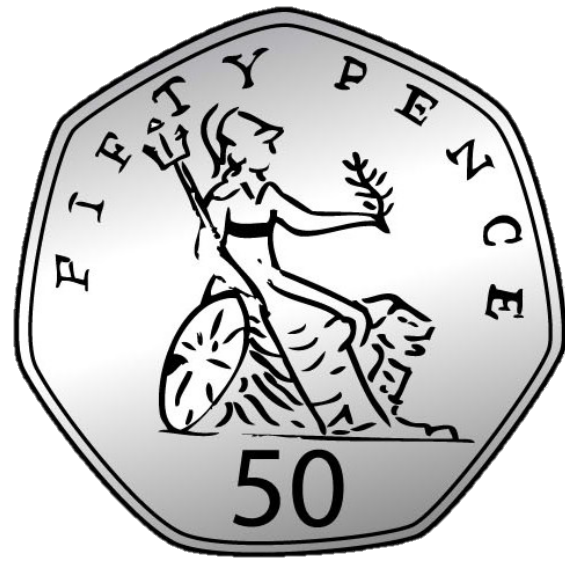 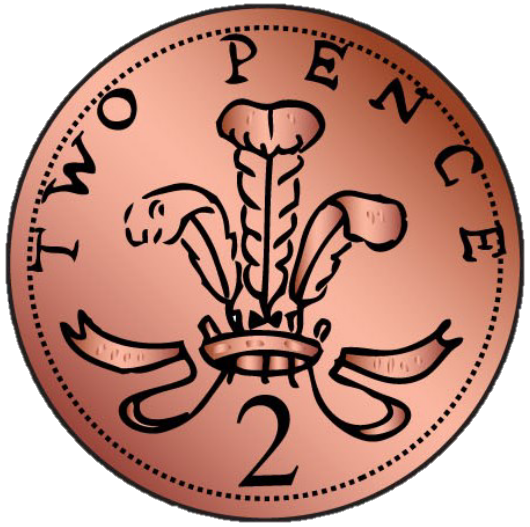 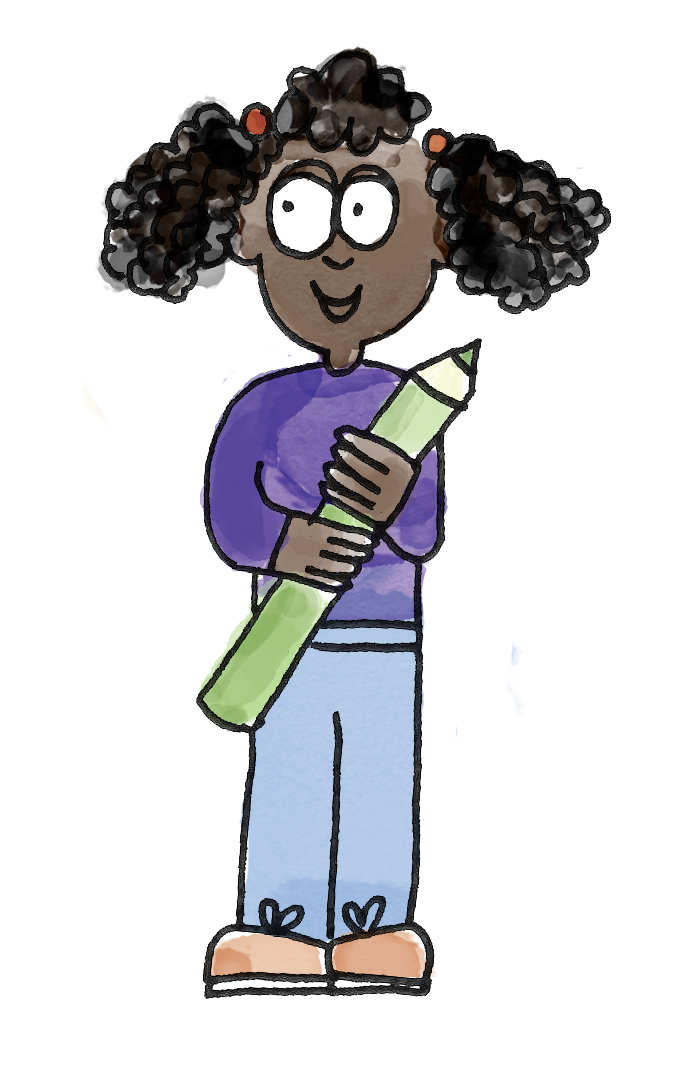 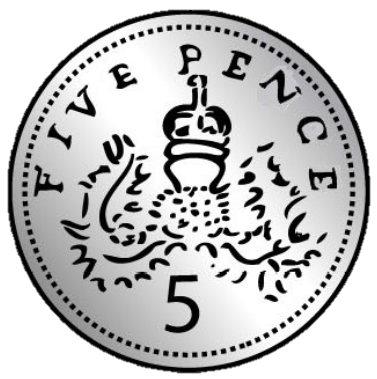 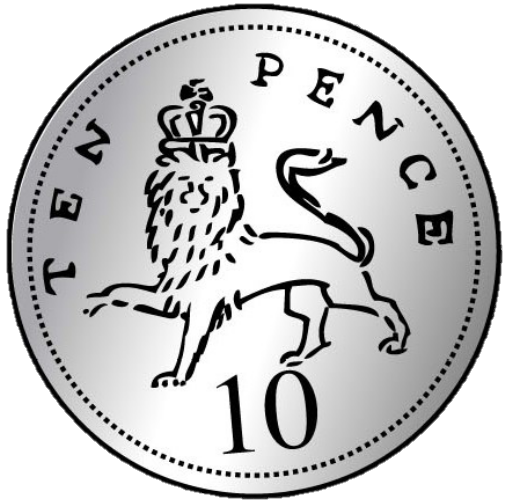 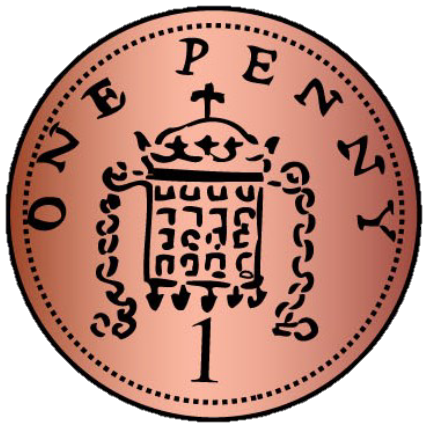 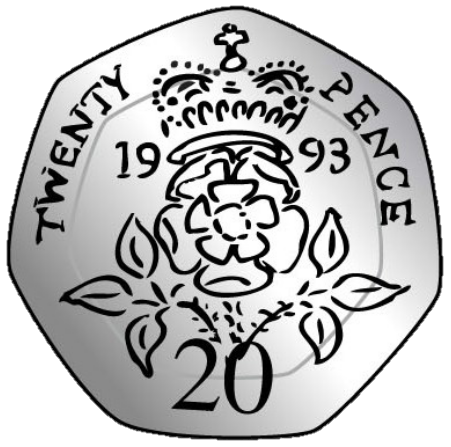 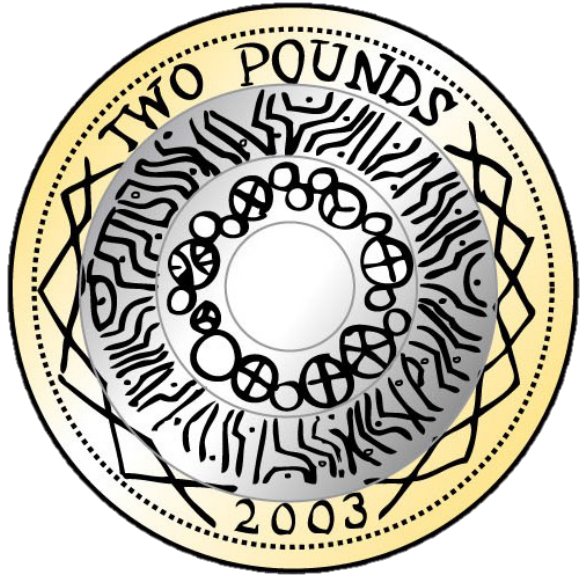 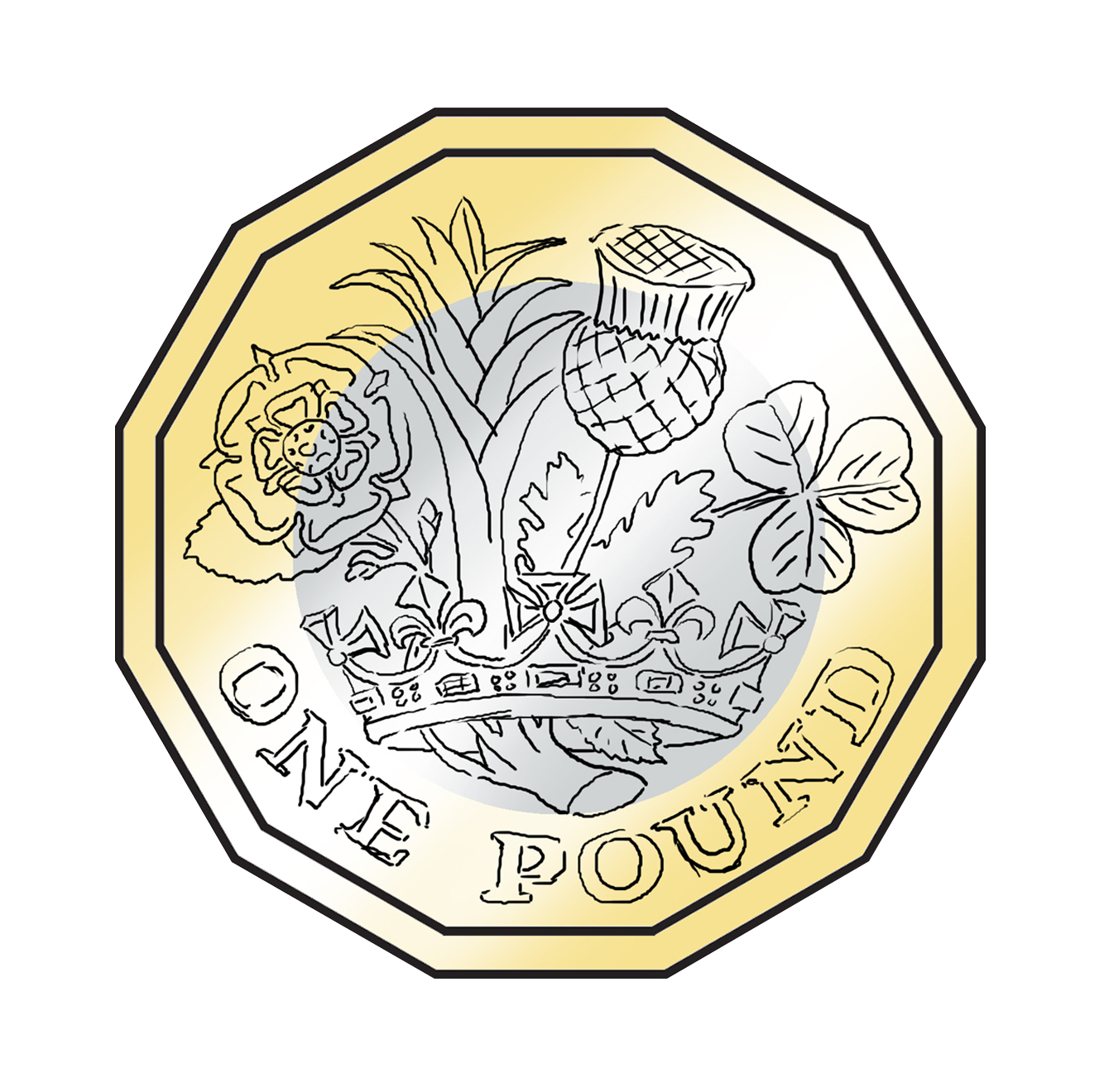 [Speaker Notes: Develop Learning: Apply knowledge of properties of coins 
Recap the names of coins if necessary. There are two Develop Learning slides, each showing how someone has organised the coins into purses according to some criteria. 
Halima has organised her coins into two purses. How has she organised them? Why do you think some coins are not in a purse? 
Use this opportunity to discuss what happens when an item does not belong in any set (that it is left out).  
One purse contains copper coins and the other has silver coins. The other coins are not copper or silver, so she has left them out.  
If there is time, play ‘guess the coin’. Share specific properties and ask pupils which coin you could be thinking of. 
I’m thinking of a coin. It is silver. What could it be?]
Charlie sorted his coins in a different way
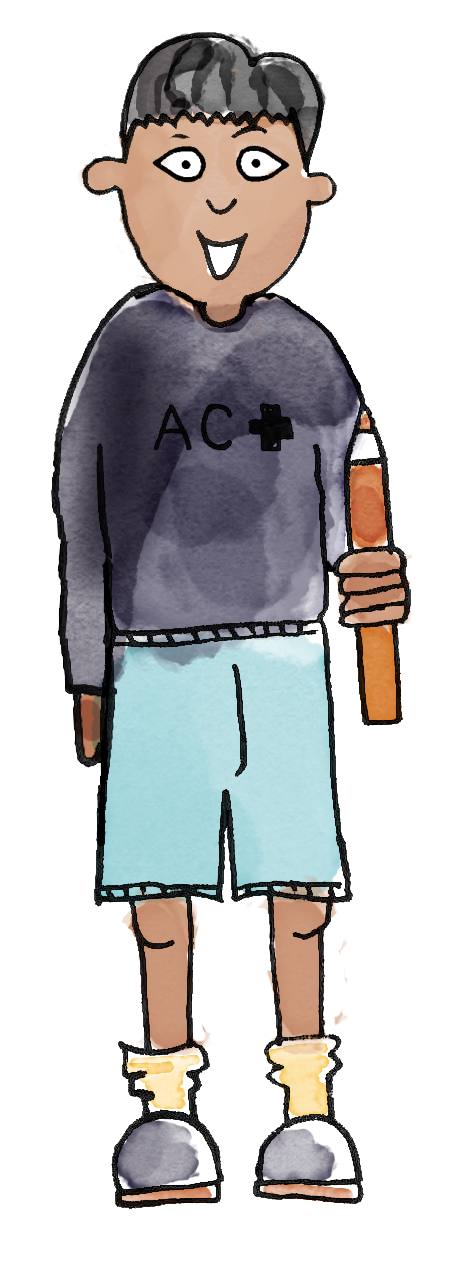 How has he sorted them? 
How do you know?
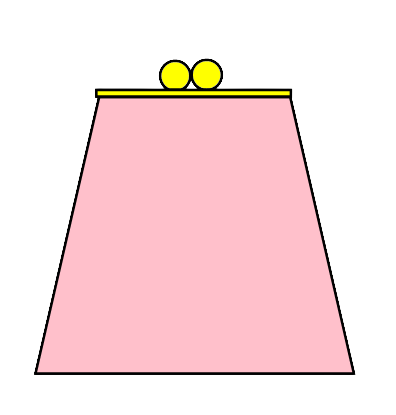 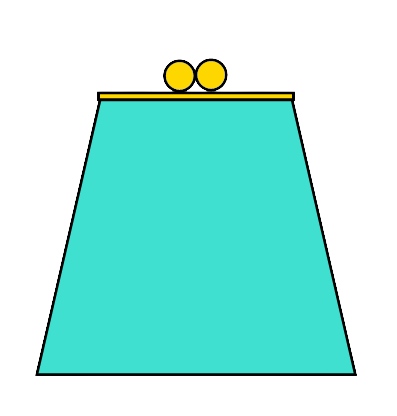 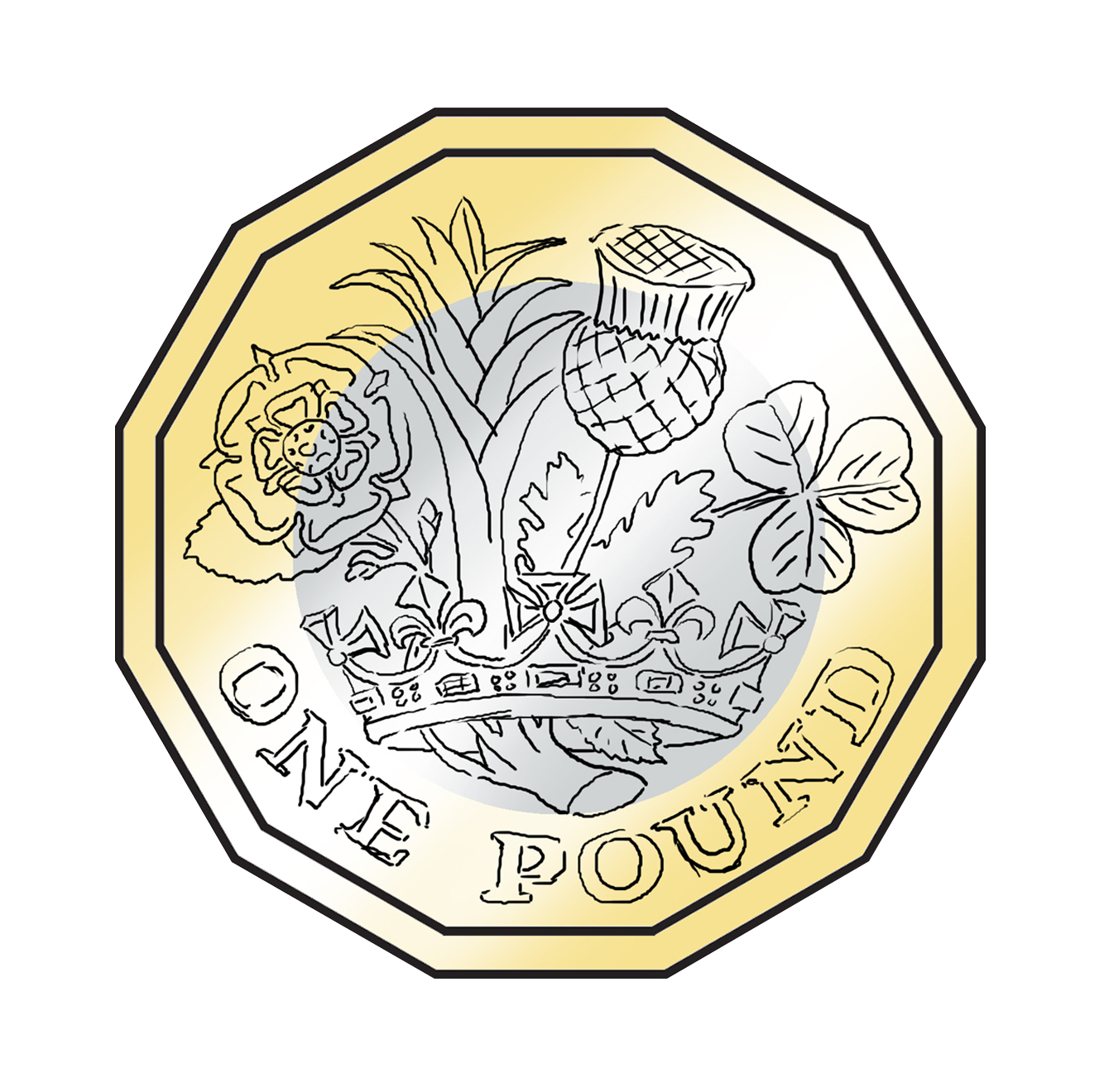 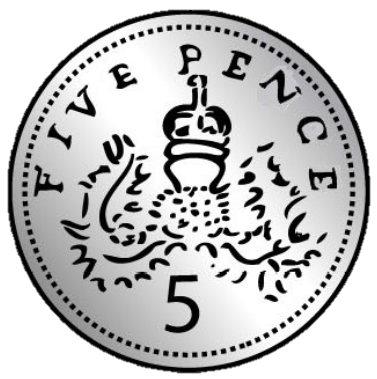 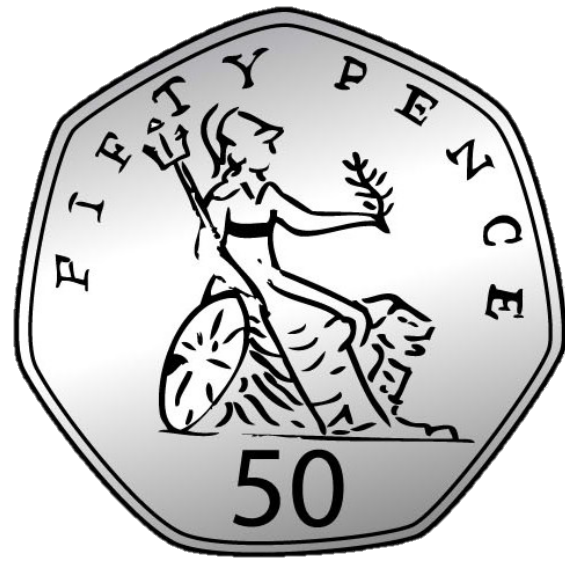 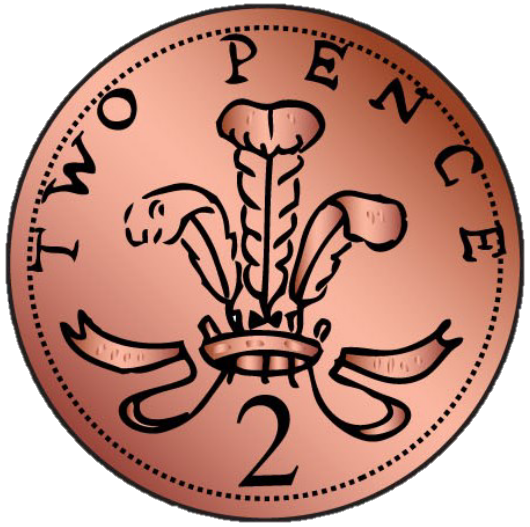 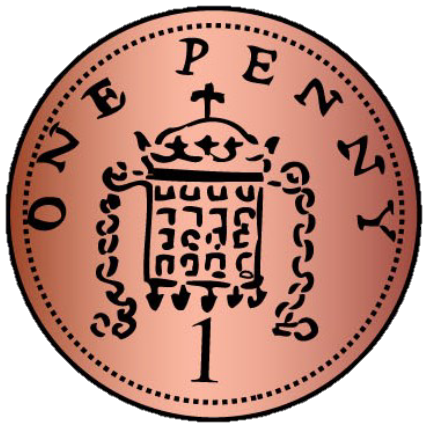 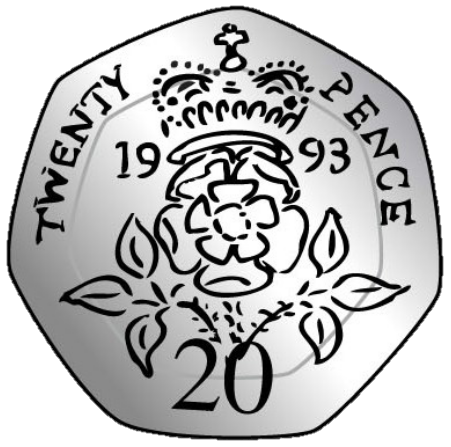 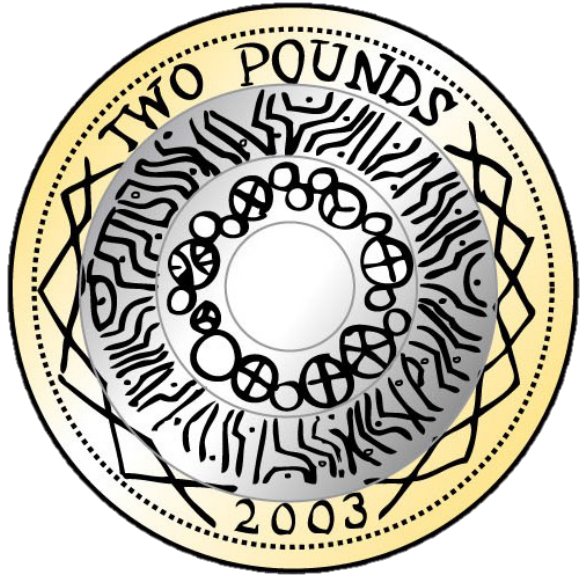 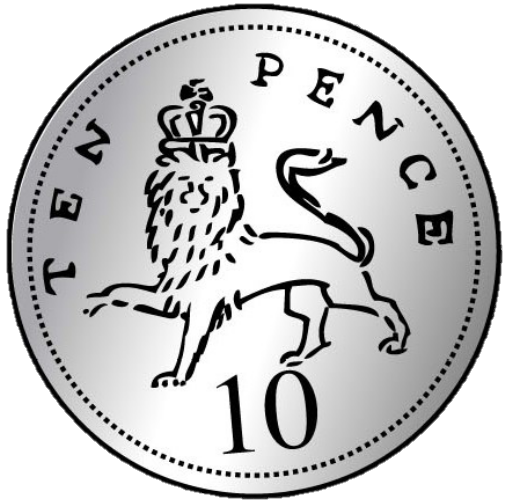 [Speaker Notes: Develop Learning: Apply knowledge of properties of coins 
Recap the names of coins if necessary. There are two Develop Learning slides, each showing how someone has organised the coins into purses according to some criteria. 
Halima has organised her coins into two purses. How has she organised them? Why do you think some coins are not in a purse? 
Use this opportunity to discuss what happens when an item does not belong in any set (that it is left out).  
One purse contains copper coins and the other has silver coins. The other coins are not copper or silver, so she has left them out.  
If there is time, play ‘guess the coin’. Share specific properties and ask pupils which coin you could be thinking of. 
I’m thinking of a coin. It is silver. What could it be?]
To identify the physical properties of coins
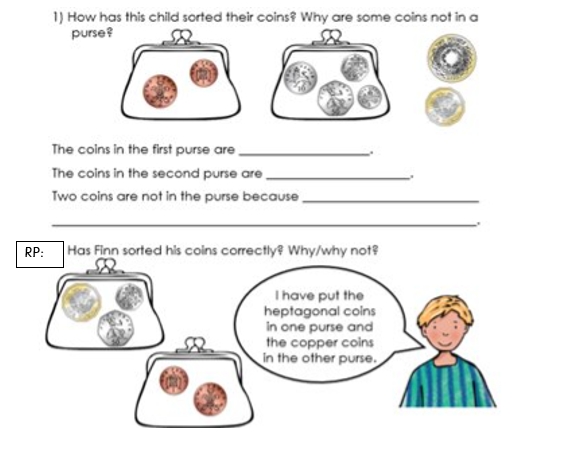 [Speaker Notes: Independent Task: Applying knowledge of the properties of coins 
Pupils have a copy of the Task Sheet. They identify how the coins have been sorted, correct the errors in how coins have been sorted and suggest possibilities for the coins each child could be thinking of. Pupils could then experiment with different ways of sorting the coins. Can their partner work out how they have sorted the coins? 
Possible adaptations: 
Give pupils coins sorted in a variety of ways with mistakes for them to identify. With some explanation, this could include Carroll diagrams. 
The Task Sheet could be adapted to make it multiple choice.]
TBAT:  identify the physical properties of coins.
Challenge:
Mastery:
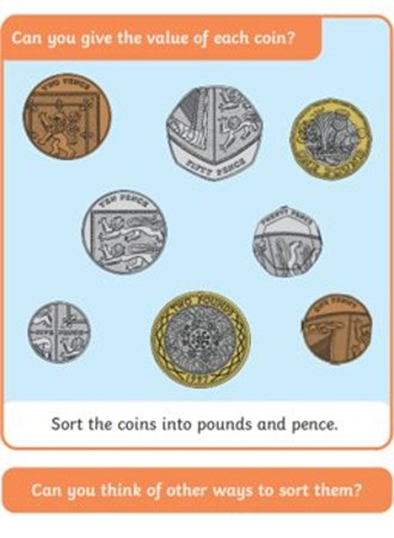 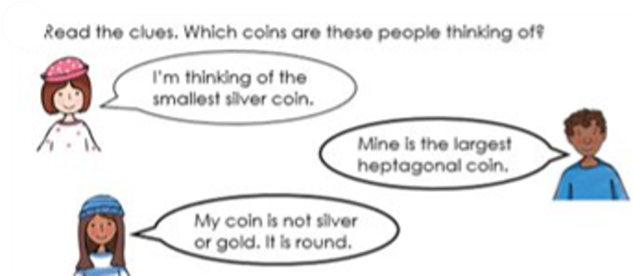 [Speaker Notes: Independent Task: Applying knowledge of the properties of coins 
Pupils have a copy of the Task Sheet. They identify how the coins have been sorted, correct the errors in how coins have been sorted and suggest possibilities for the coins each child could be thinking of. Pupils could then experiment with different ways of sorting the coins. Can their partner work out how they have sorted the coins? 
Possible adaptations: 
Give pupils coins sorted in a variety of ways with mistakes for them to identify. With some explanation, this could include Carroll diagrams. 
The Task Sheet could be adapted to make it multiple choice.]
TBAT: identify the physical properties of coins.
Mastery with greater depth:
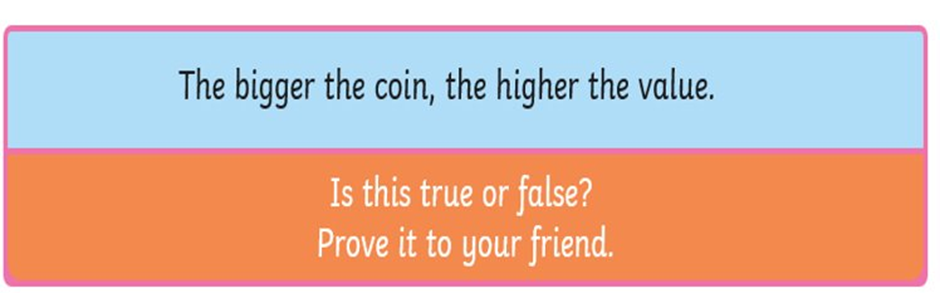 [Speaker Notes: Independent Task: Applying knowledge of the properties of coins 
Pupils have a copy of the Task Sheet. They identify how the coins have been sorted, correct the errors in how coins have been sorted and suggest possibilities for the coins each child could be thinking of. Pupils could then experiment with different ways of sorting the coins. Can their partner work out how they have sorted the coins? 
Possible adaptations: 
Give pupils coins sorted in a variety of ways with mistakes for them to identify. With some explanation, this could include Carroll diagrams. 
The Task Sheet could be adapted to make it multiple choice.]
The one pound coin is dodecagonal
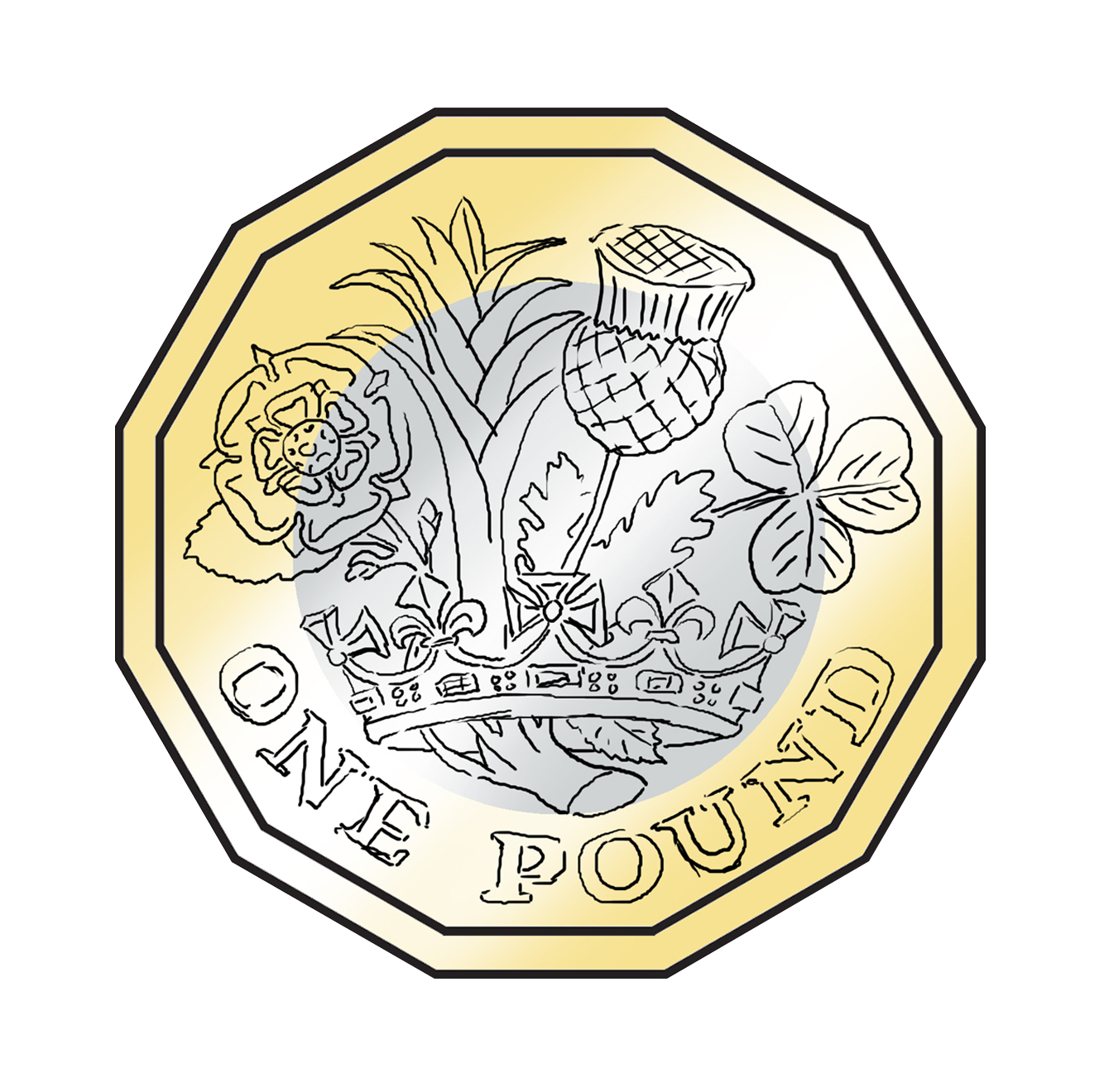 A dodecagon is a 12-sided shape.

Can you count the 12 edges?
[Speaker Notes: Plenary: The dodecagonal one pound coin 
Show pupils the image of the one pound coin. Have pupils practise saying ‘dodecagonal’ and explaining to a partner what it means.  
Can you count the 12 edges on the front face of your one pound coin?]
Lunch
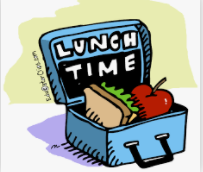 Today's Alien language is.......
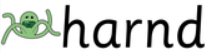 Toothbrushing
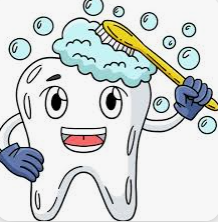 Key Question: What is it like to live in our local area and why is it special?
Monday 2nd June 2025
Entry Question
What is our local area called?
Key Question: What is it like to live in our local area and why is it special?
Monday 2nd June 2025
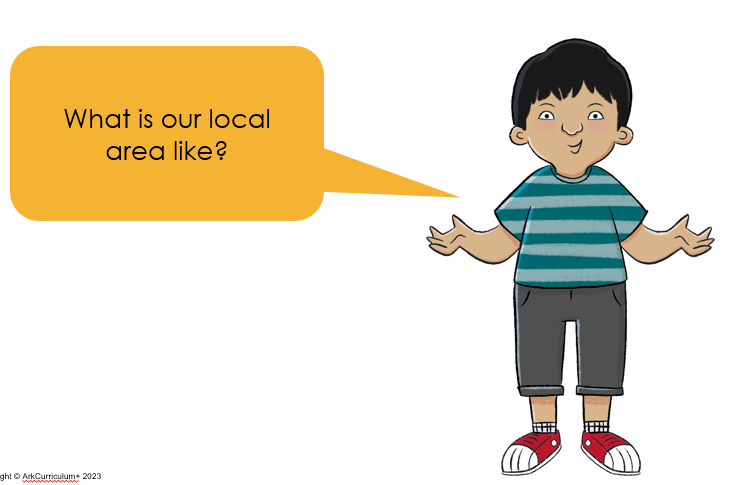 Key Question: What is it like to live in our local area and why is it special?
Monday 2nd June 2025
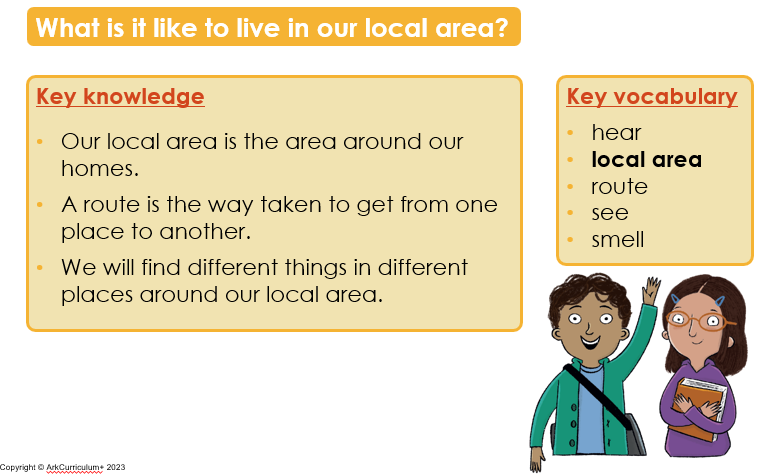 Key Question: What is it like to live in our local area and why is it special?
Monday 2nd June 2025
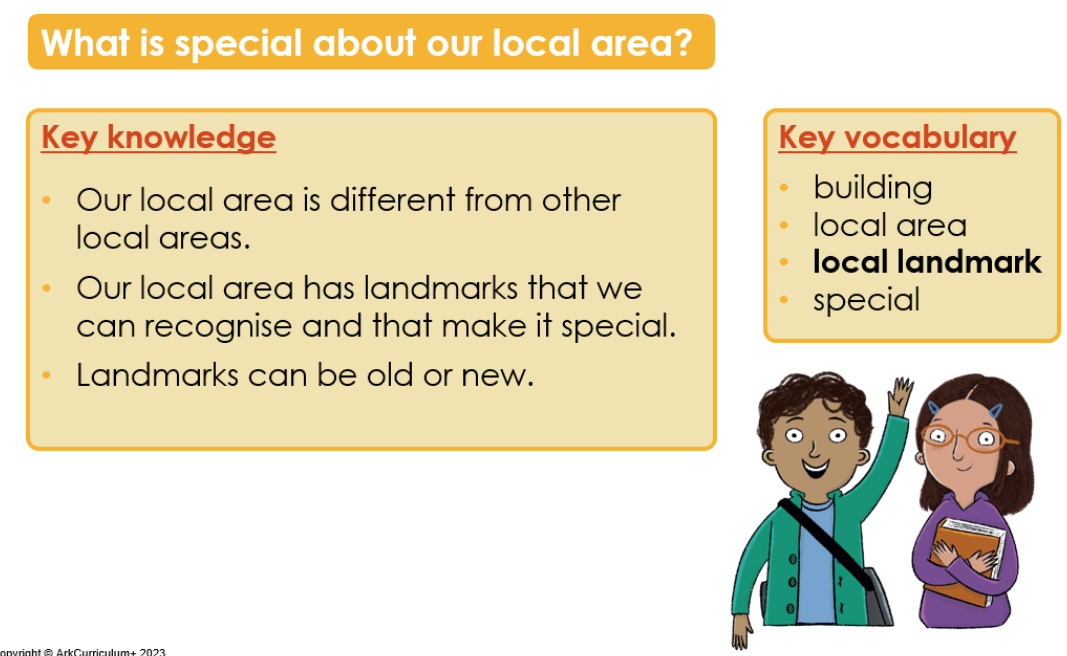 Key Question: What is it like to live in our local area and why is it special?
Monday 2nd June 2025
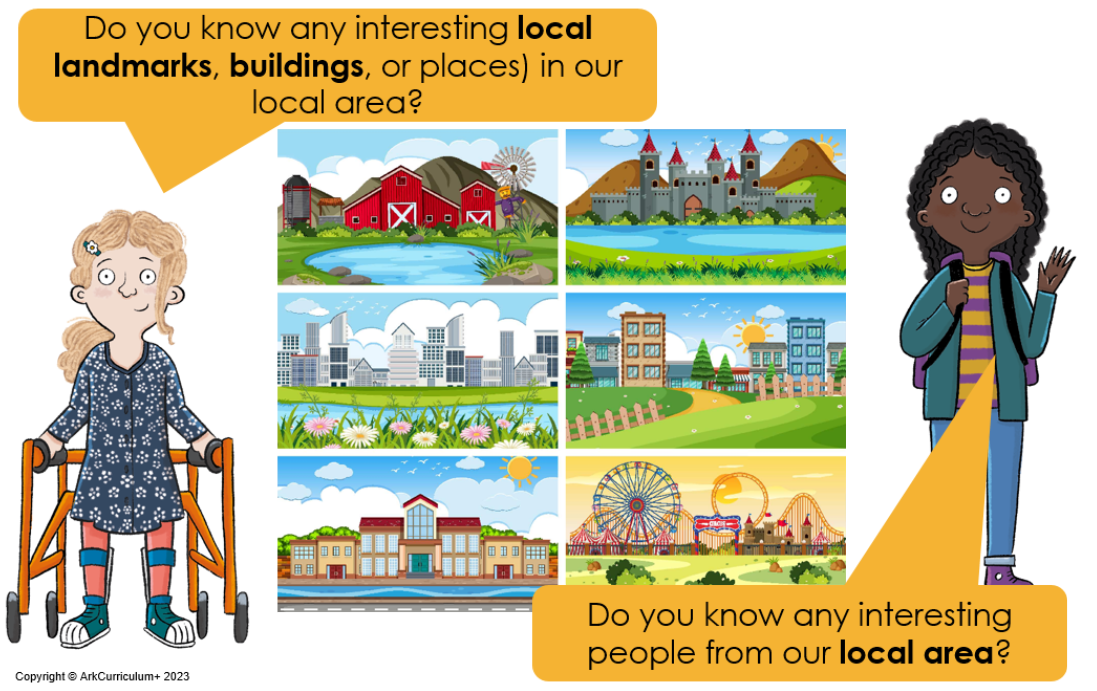 Key Question: What is it like to live in our local area and why is it special?
Monday 2nd June 2025
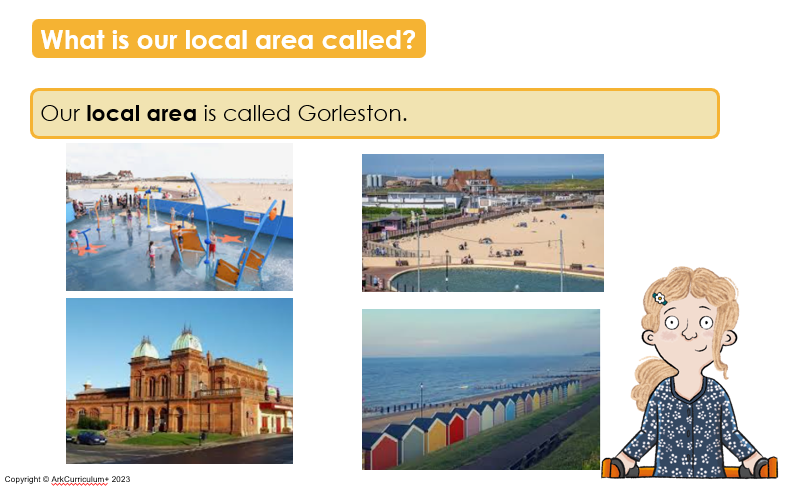 Key Question: What is it like to live in our local area and why is it special?
Monday 2nd June 2025
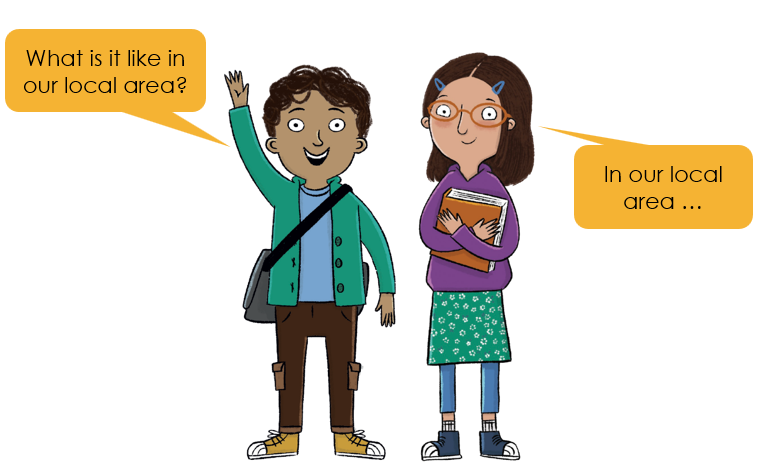 Key Question: What is it like to live in our local area and why is it special?
Monday 2nd June 2025
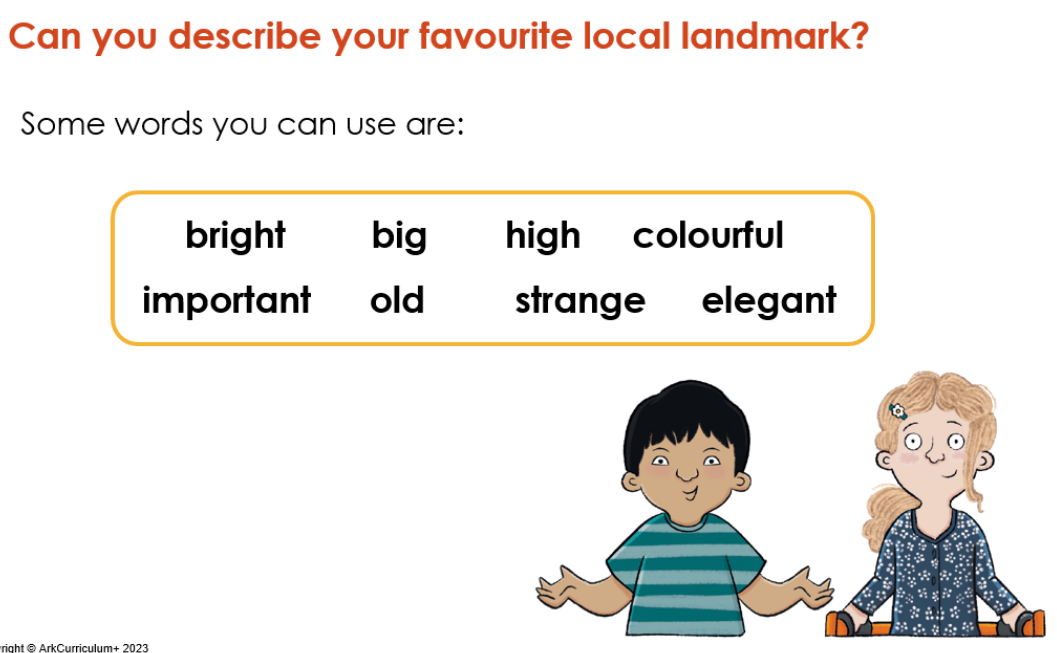 Key Question: What is it like to live in our local area and why is it special?
Monday 2nd June 2025
Challenge: 

Convince someone to come on holiday to Gorleston.
Independent:
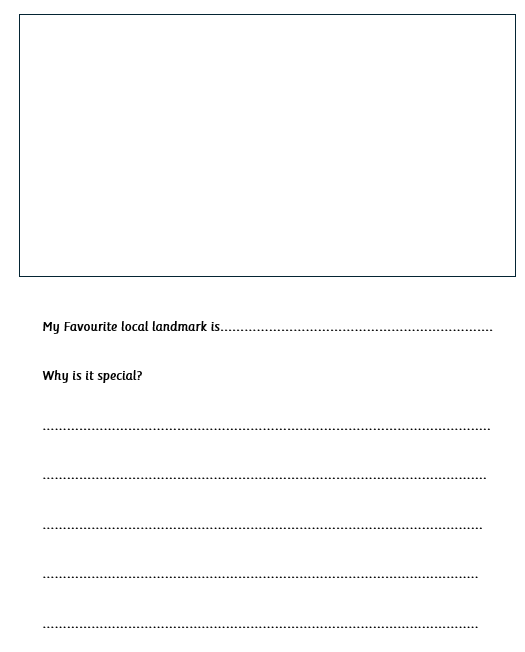 Key Question: What is it like to live in our local area and why is it special?
Monday 2nd June 2025
Exit question
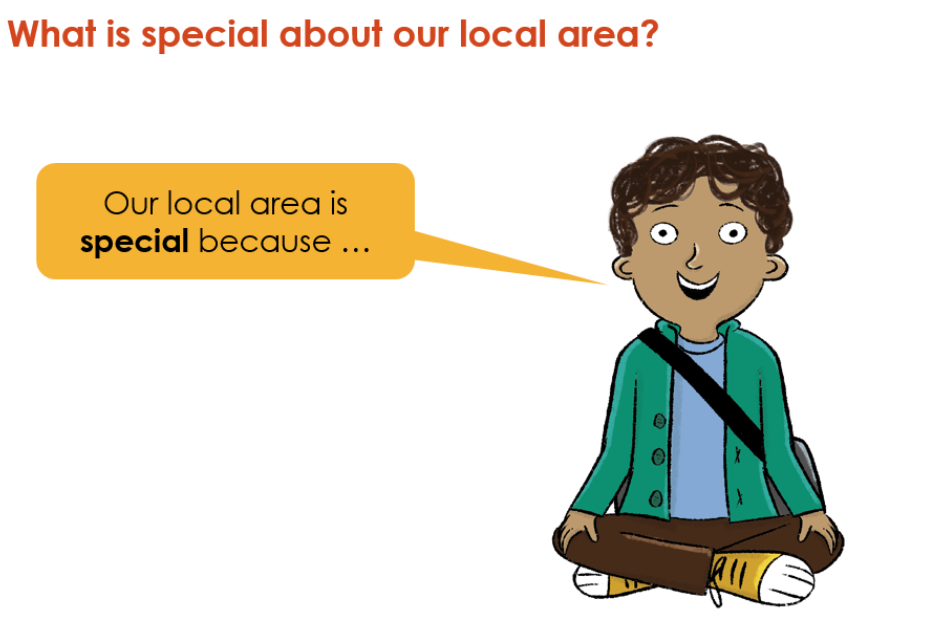 KQ: What are materials?
3 in 3
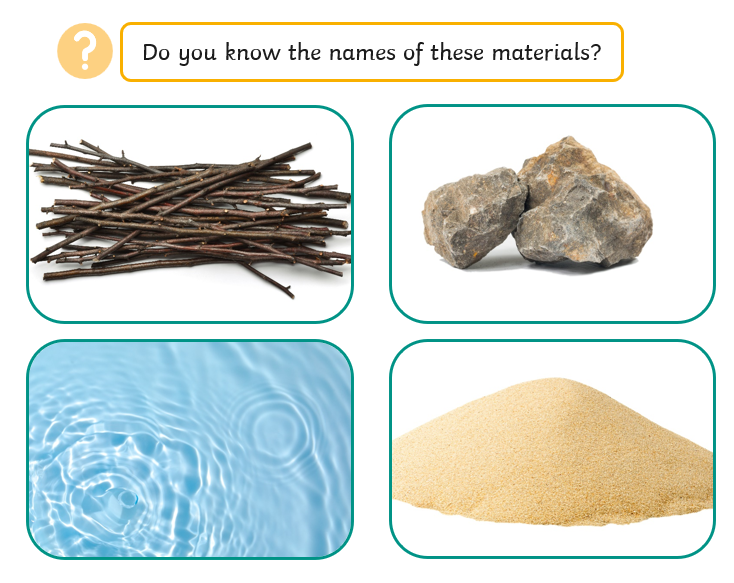 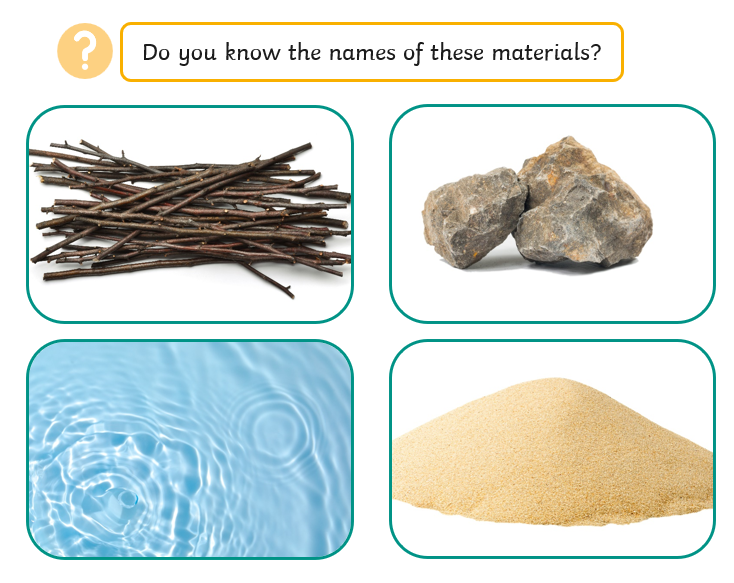 Blue / Green
What could you use these materials to make?

Can you find anything around the room that is made of these materials?
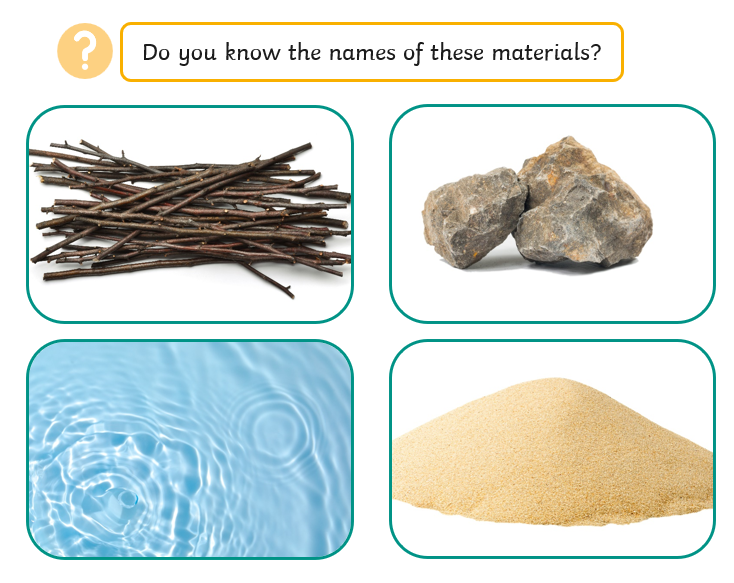 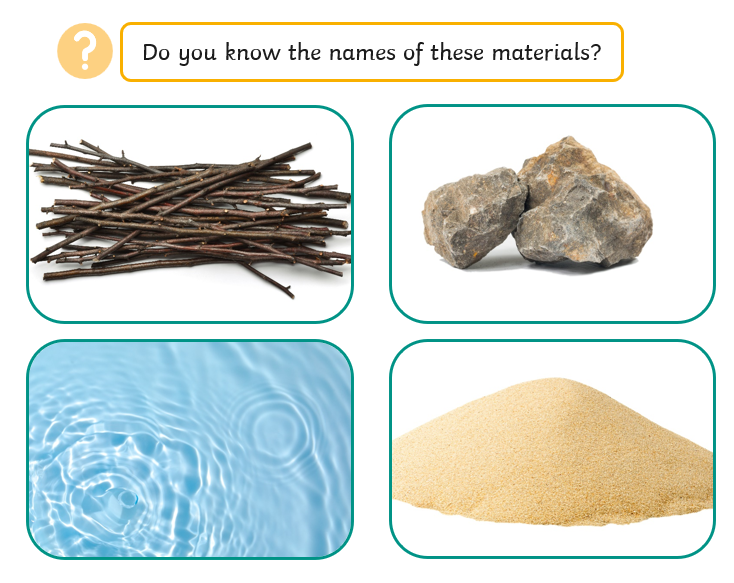 Key vocablulary
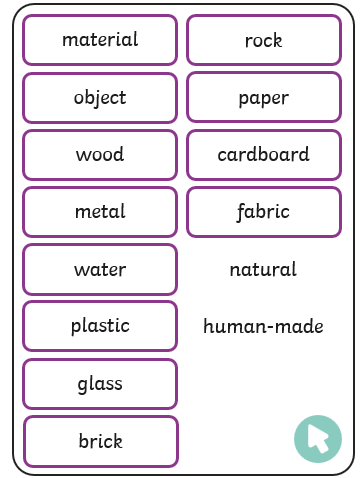 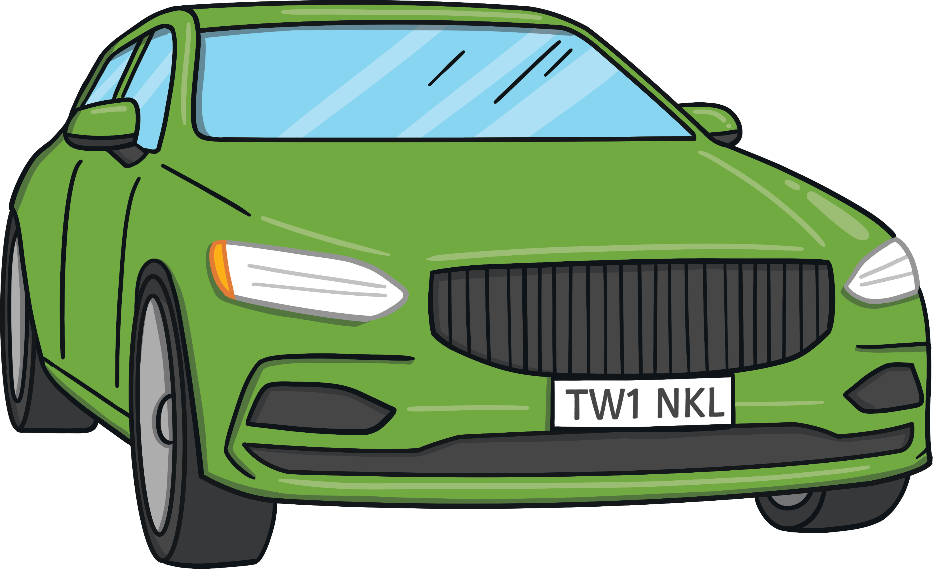 An object is a thing that can be used, touched or seen. For example, a door, a chair, a car and a marble are all objects.
What do you think each of these materials are?
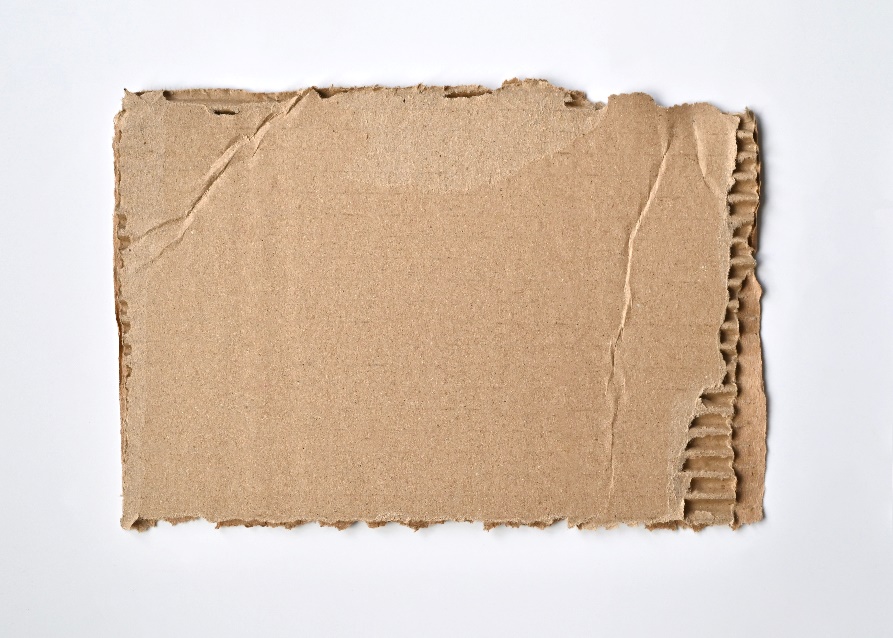 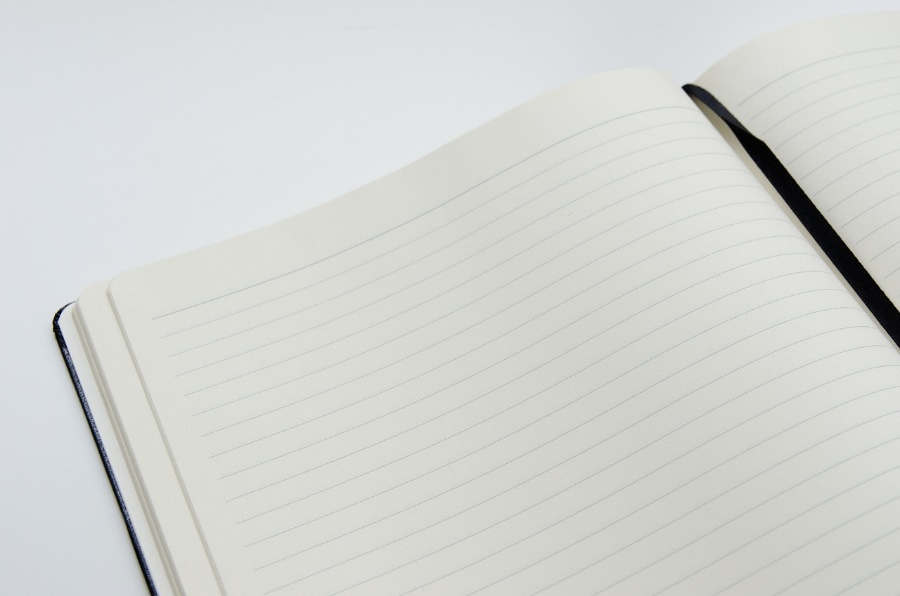 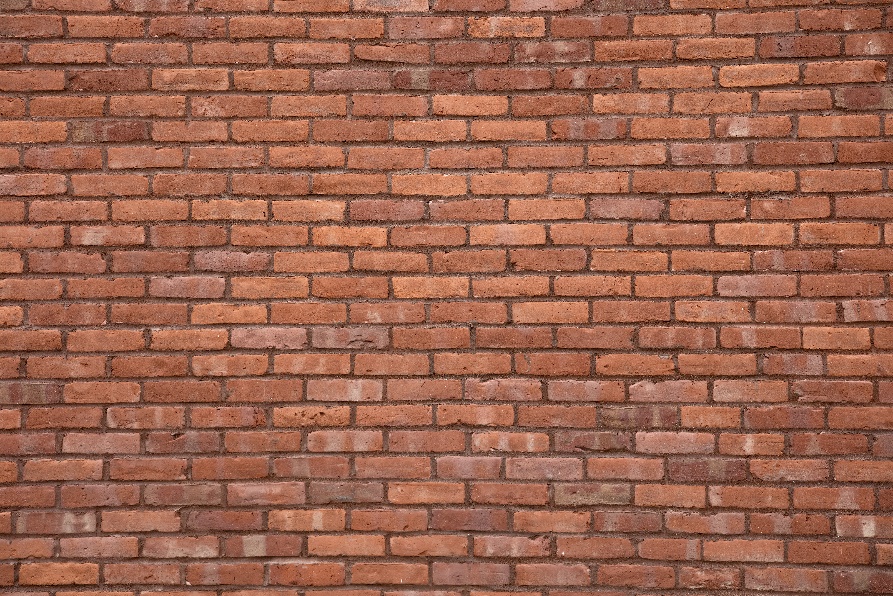 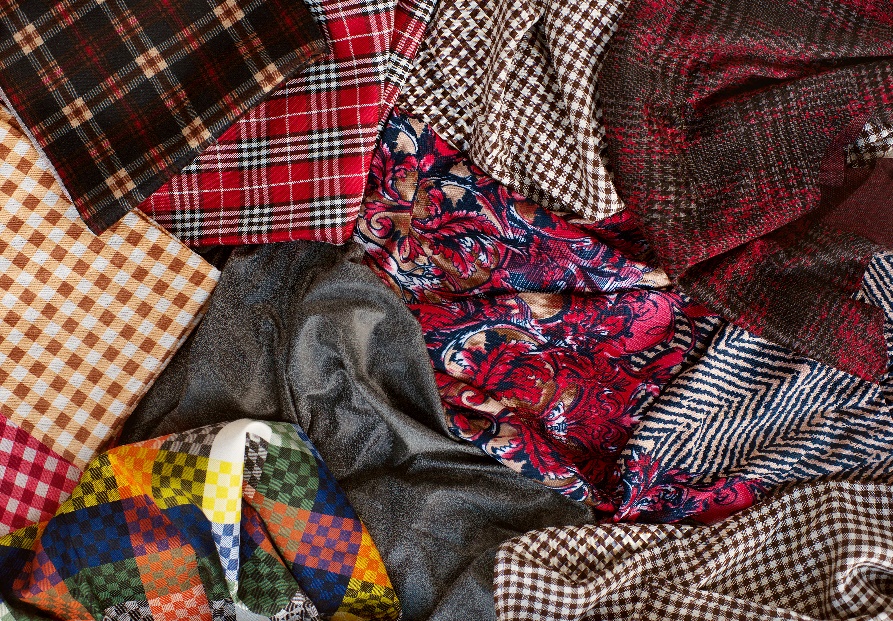 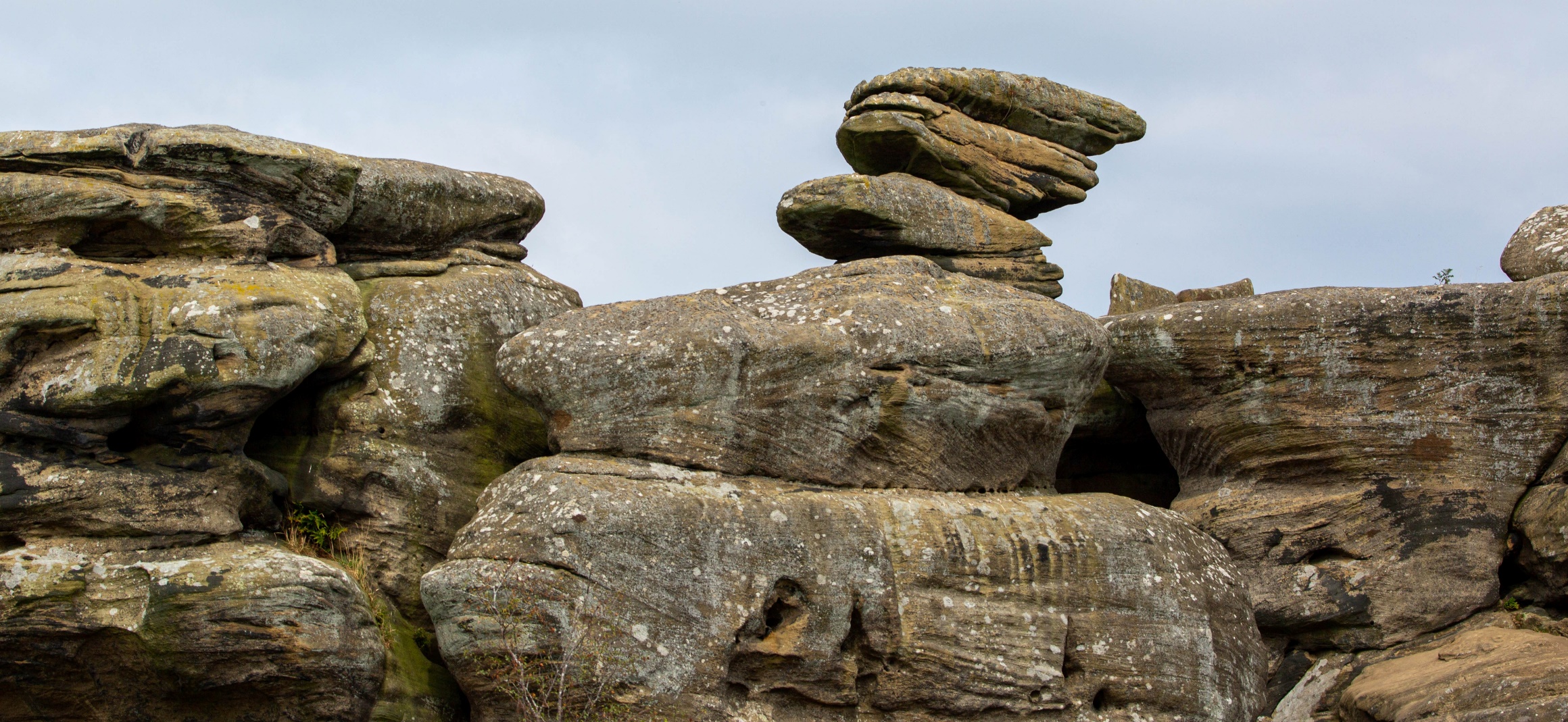 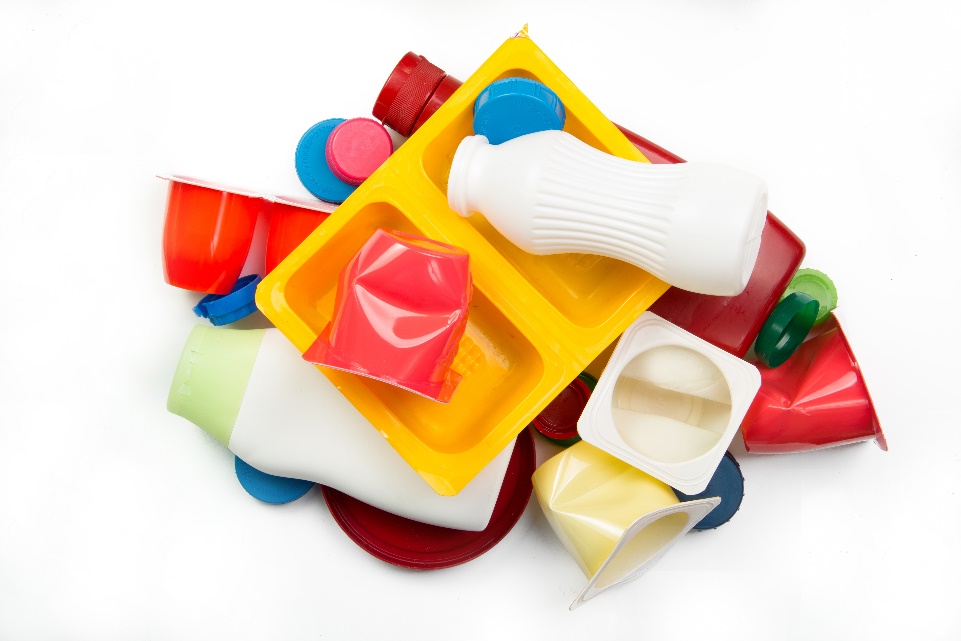 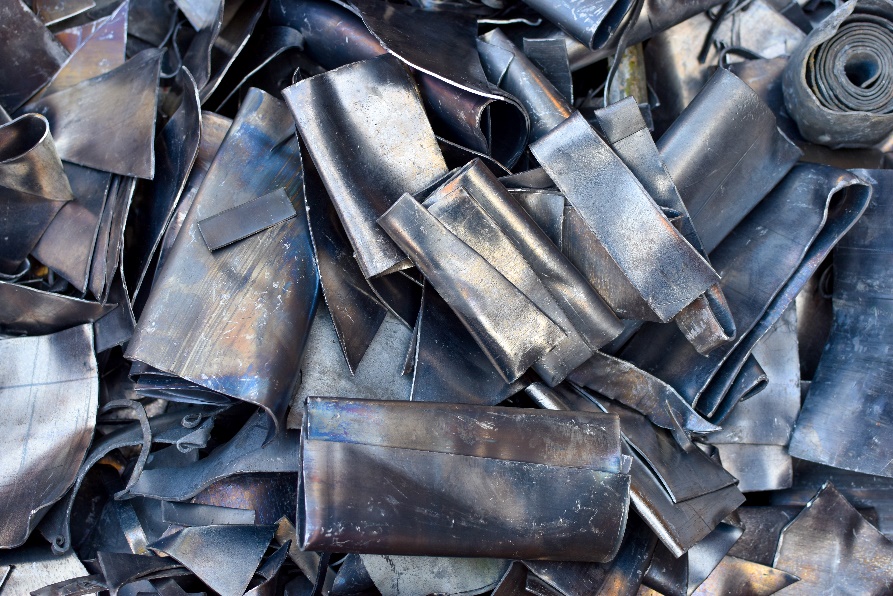 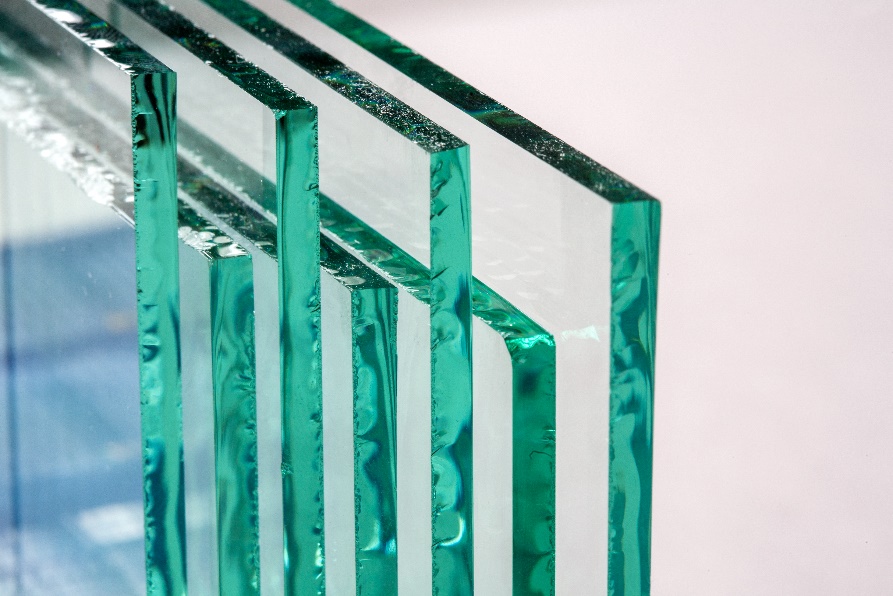 What do you think each of these materials are?
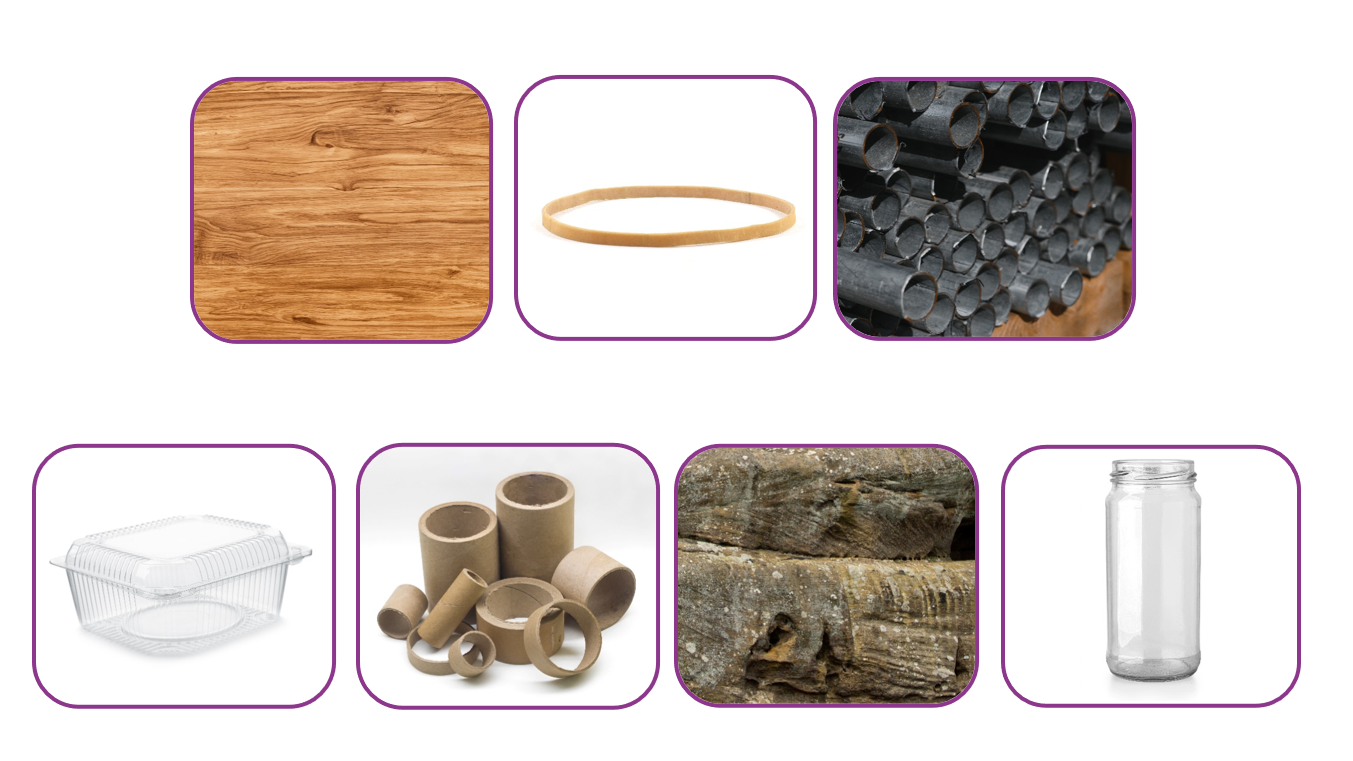 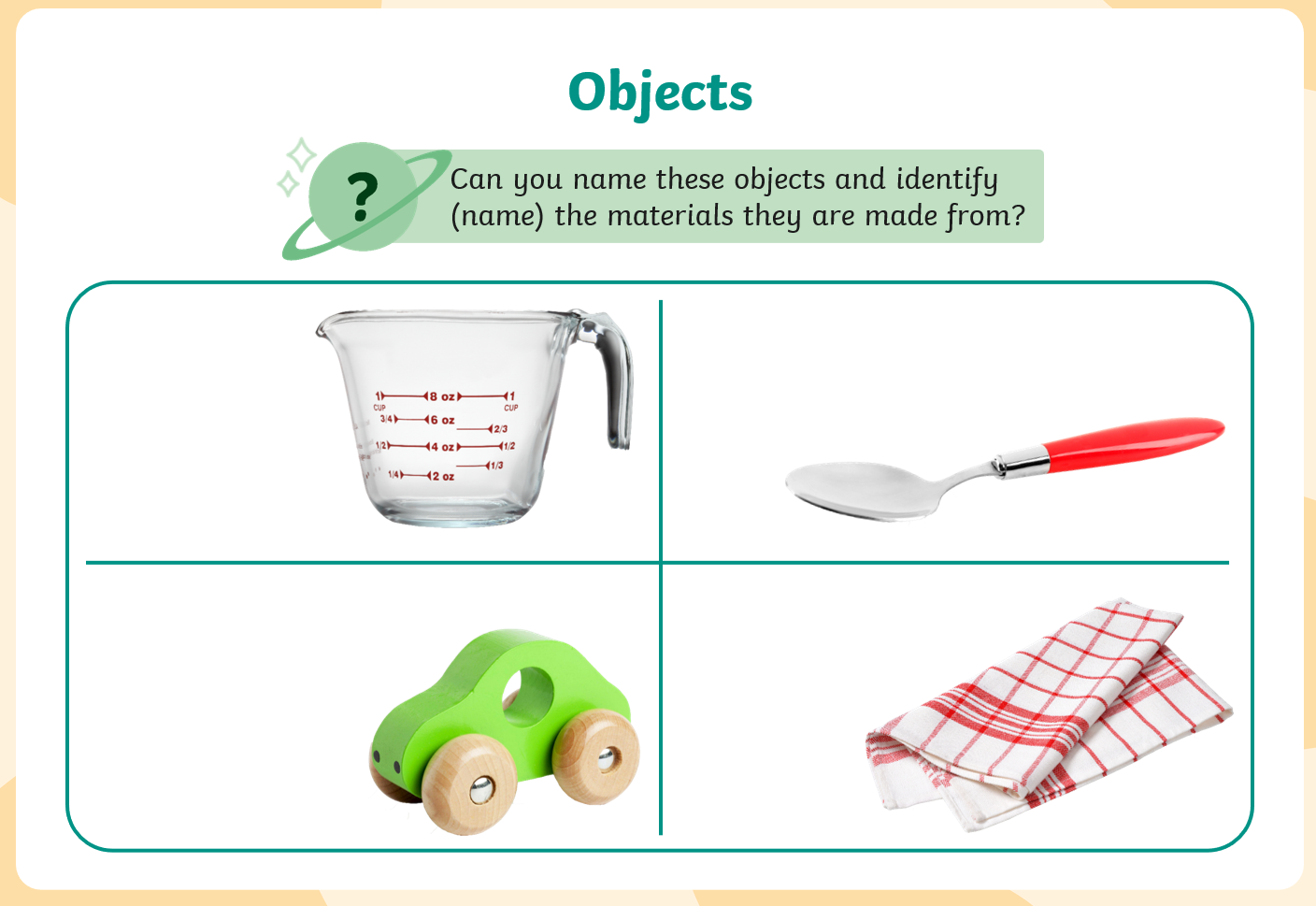 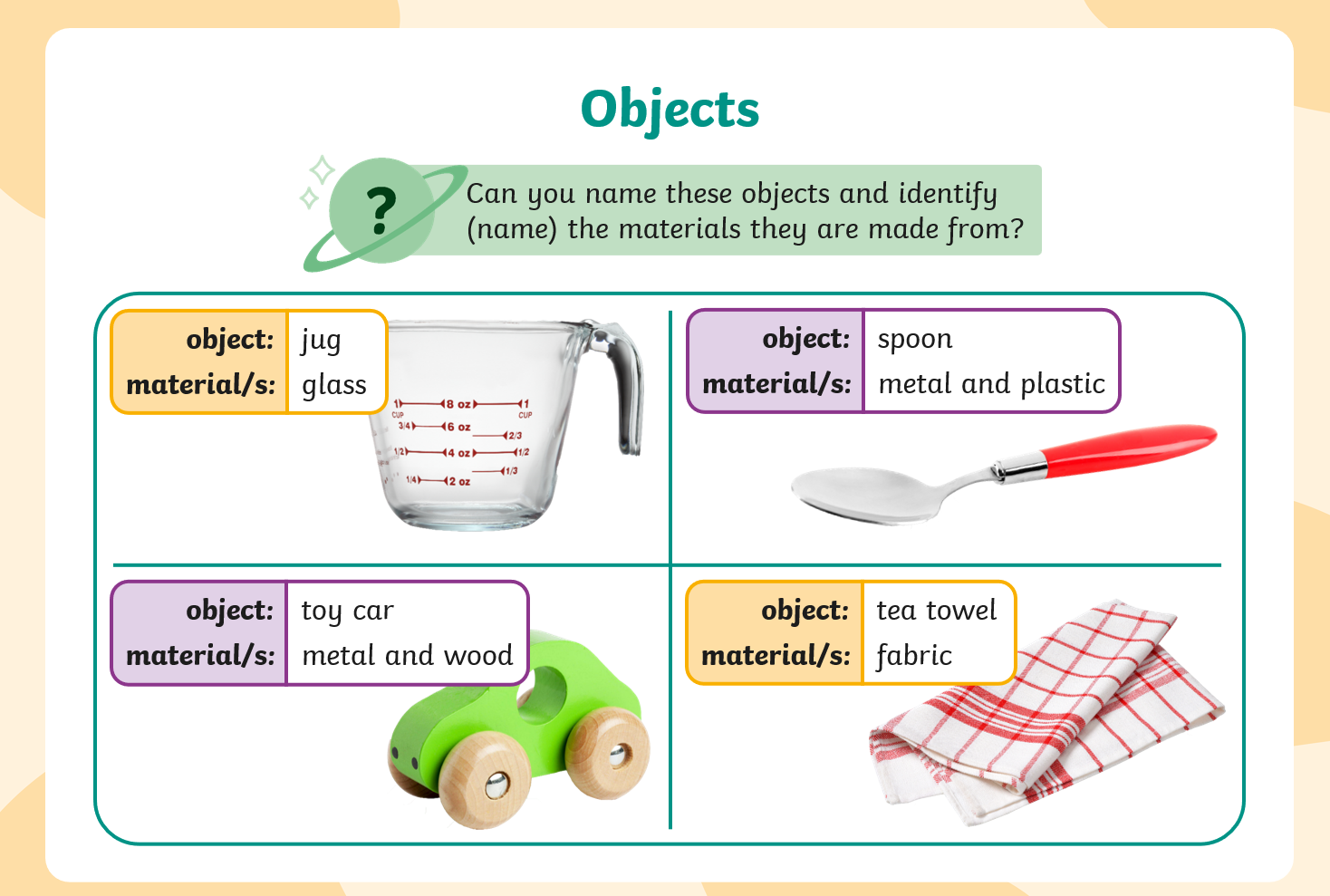 We’re going on a hunt for materials around our classroom and outside.Think about what each object is made from.
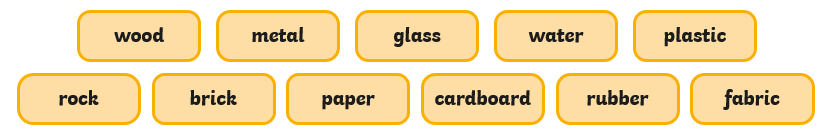 STEM/Green Careers
Structural Engineer
If you are fascinated by materials and how they are used to make different things, then you may want to learn more about a career as a structural engineer.
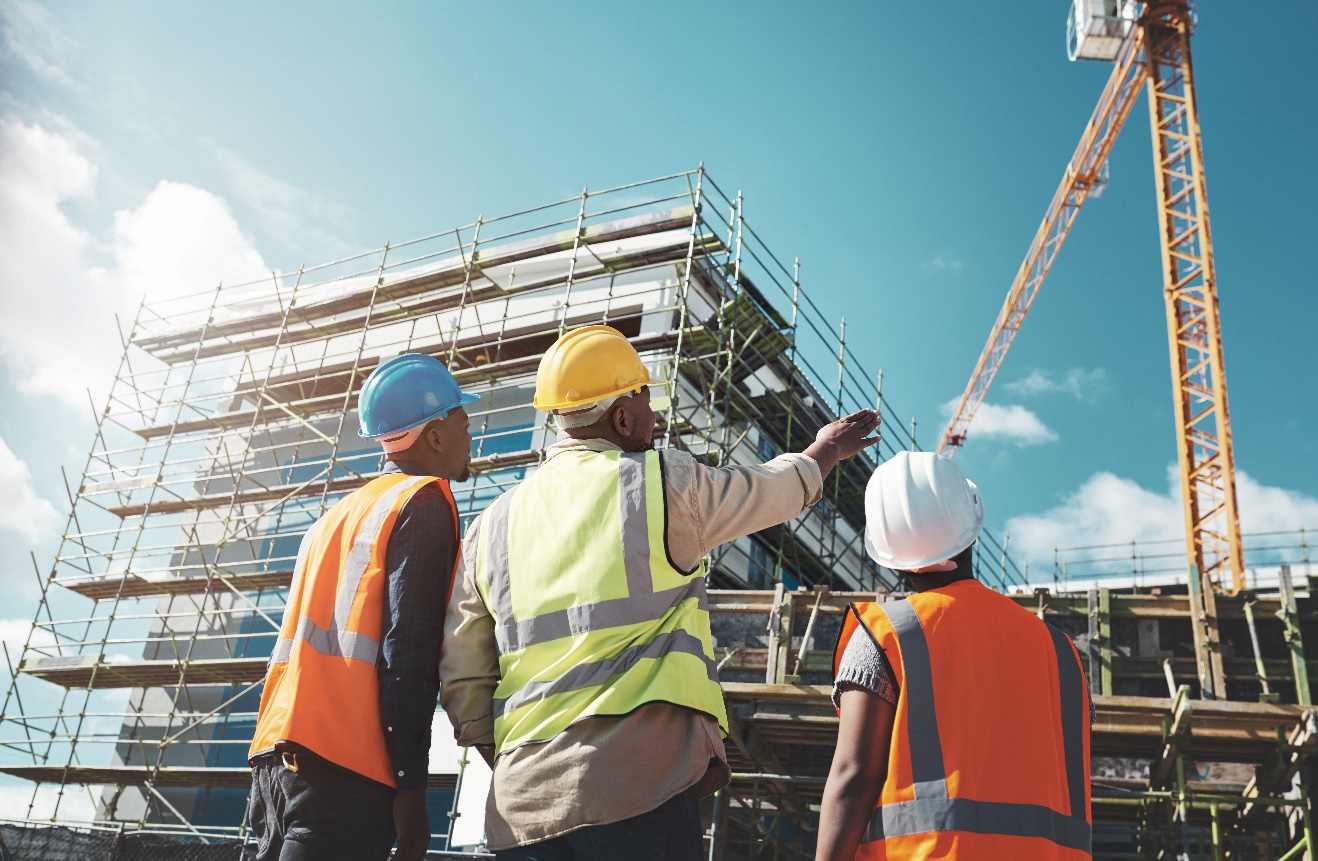 Structural engineers plan how to build structures such as buildings and bridges. An important part of their job is to think about which material would be best to use.
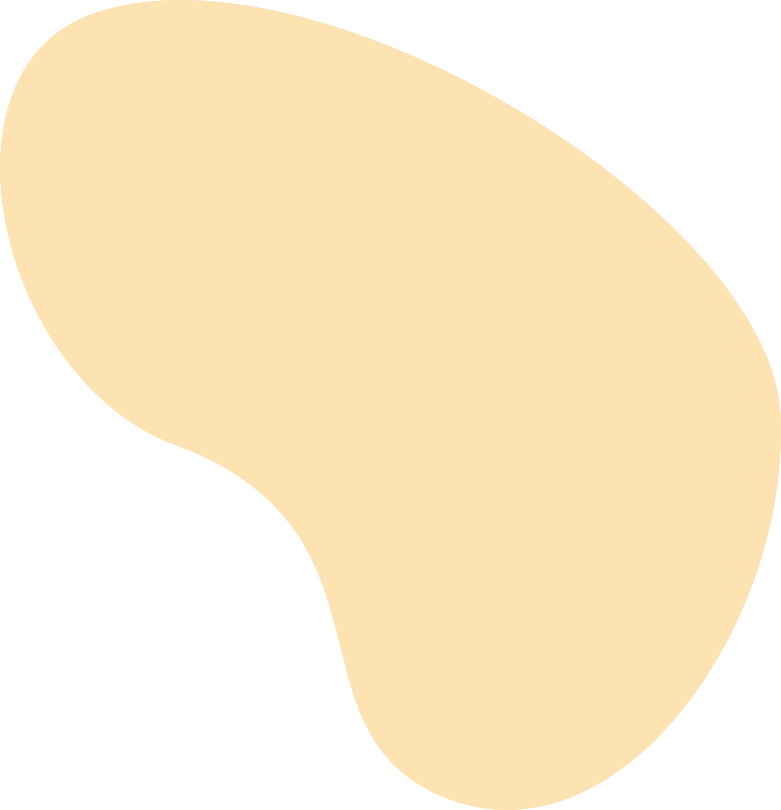 As a structural engineer, you will need to be good at things like designing, using technology and problem-solving.
Independent:
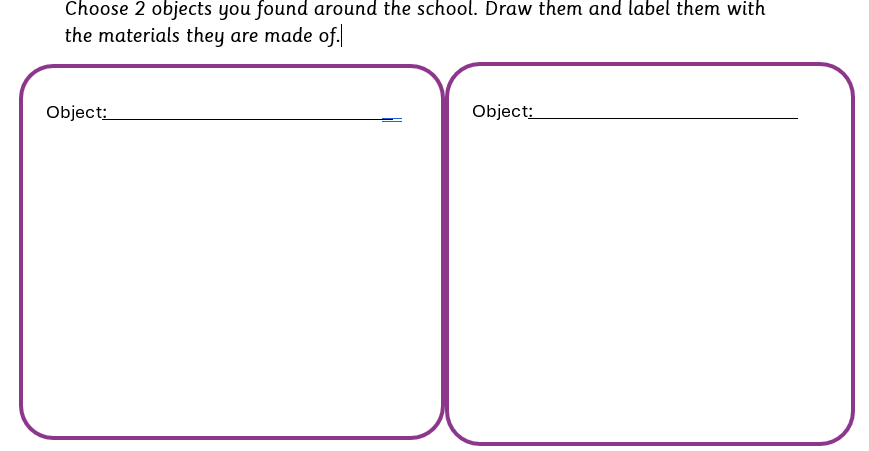 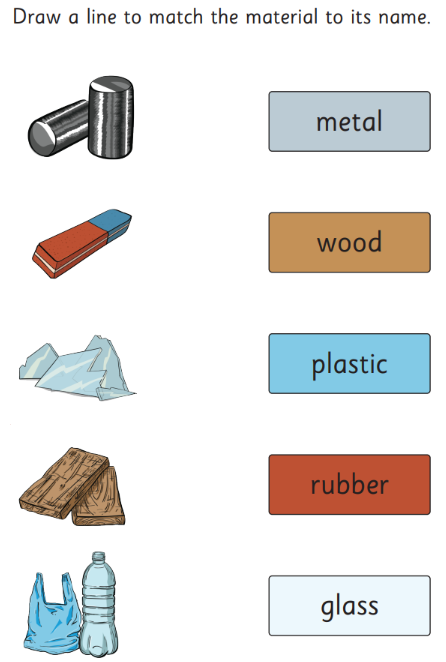 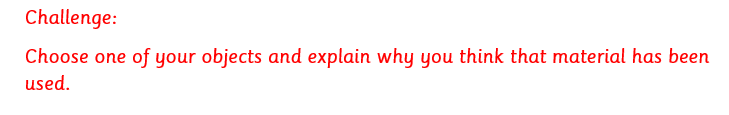 Exit Question:
Name two things that are made of wood.
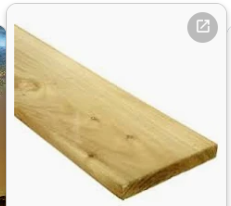